Regionální geografie východní Evropy
Martin Šauer
Litva
Necelé 2 mil. zahraničních návštěvníků ročně
Největším zdrojovým trhem je pro Litvu Německo, následované Polskem, Běloruskem, Ruskem a Velkou Británií.
Rozlohou i počtem obyvatel převyšuje ostatní pobaltské státy.
Hlavní město Vilnius (585 tis.)
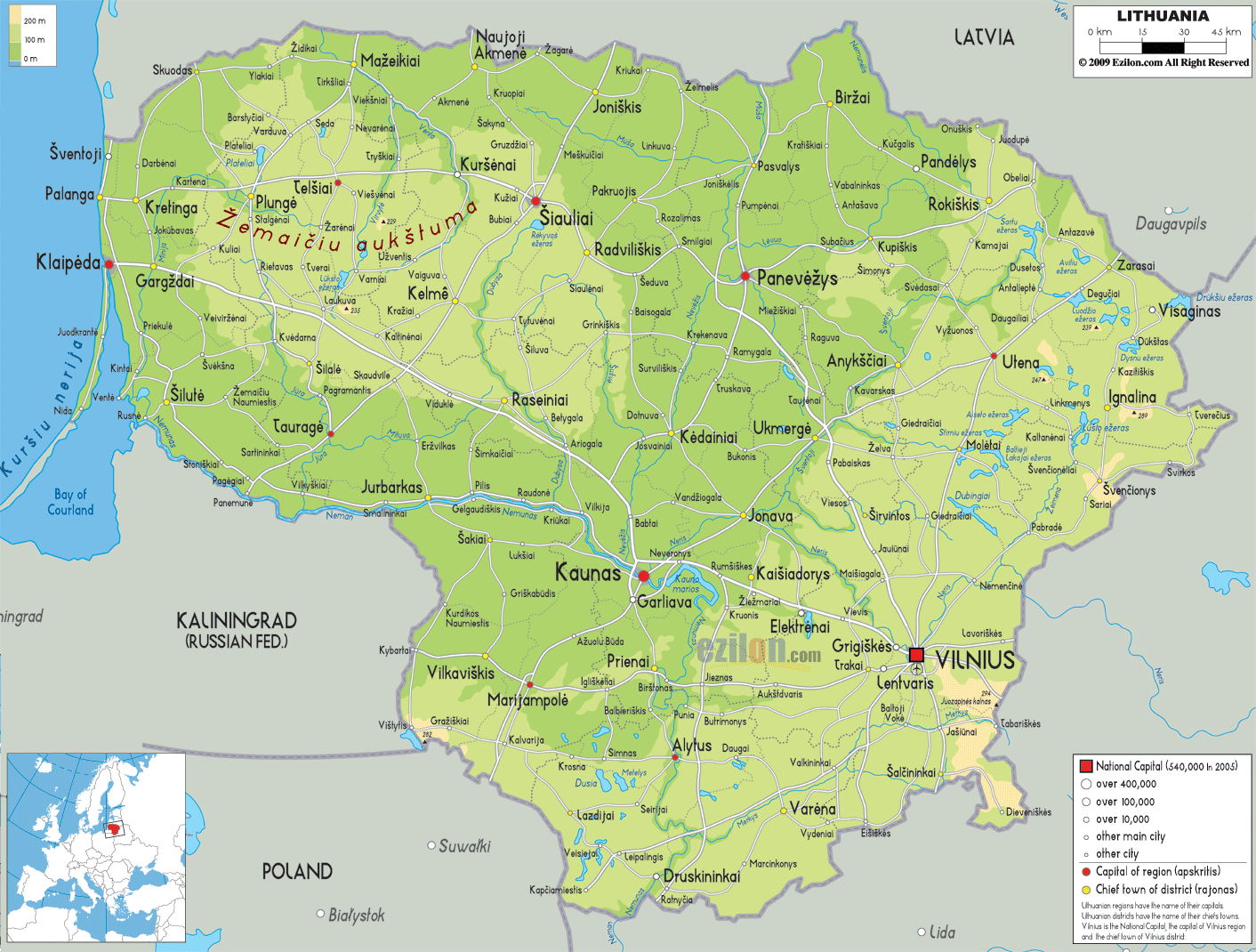 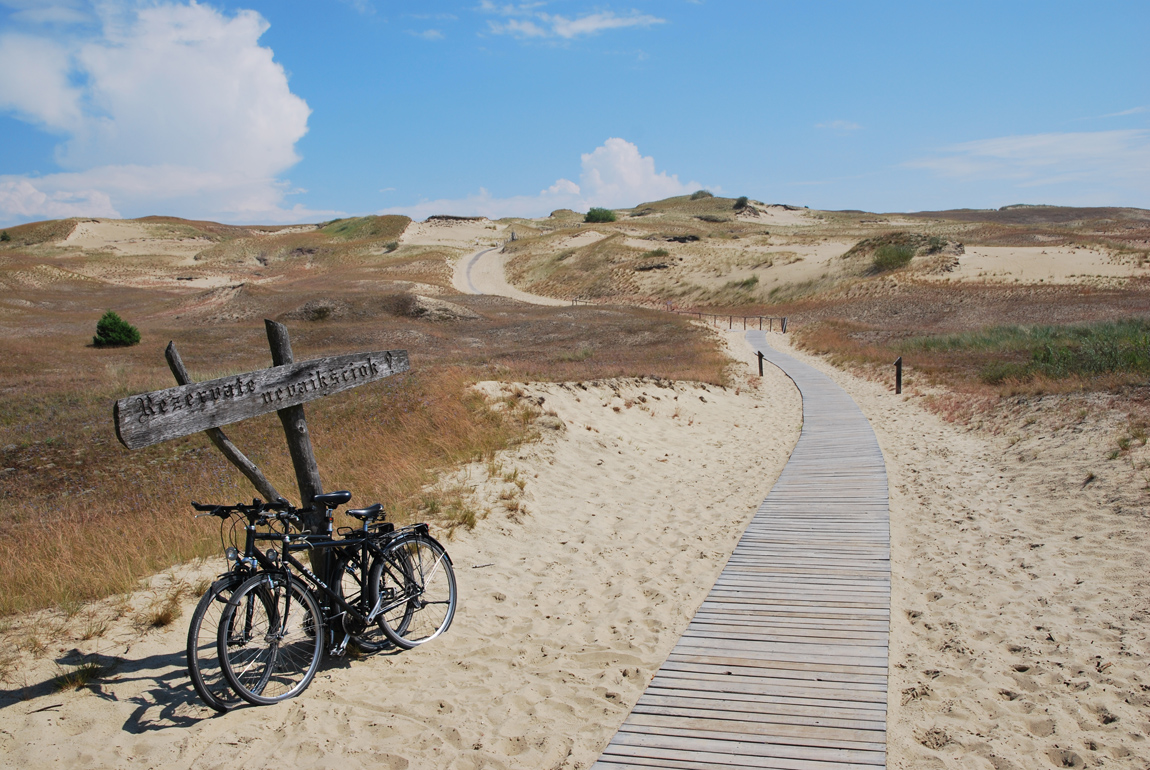 Kurská kosa
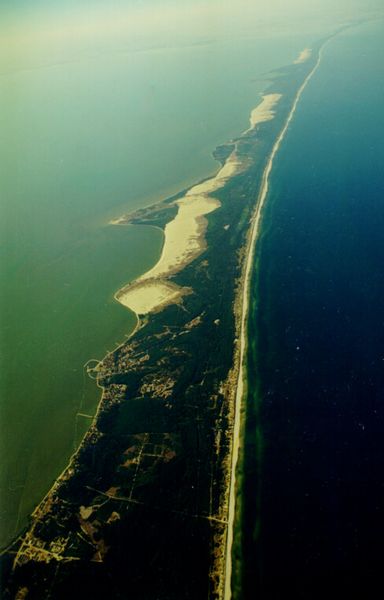 Palanga
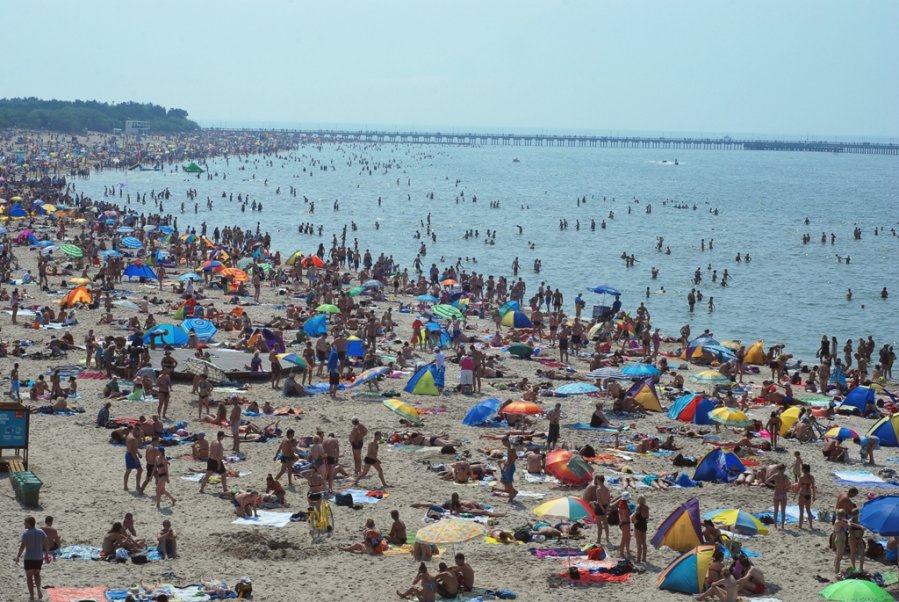 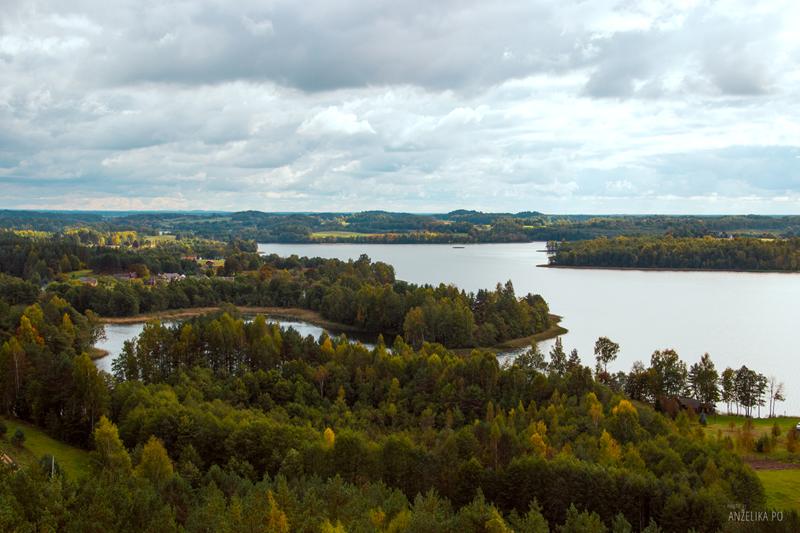 NP Aukštaitijos
NP Aukštaitijos
pokrývá severní a východní část Litvy,
zvlněný terén pokrývají hluboké lesy s takřka neporušenou přírodou plnou jezer a rybníků
Aukštaitija je nejvýznamnější etnografickou oblastí Litvy
do současnosti se dochovalo více než 40 „živých" vesnic, které jsou obrazem života a etnokulturním dědictvím Litvy.
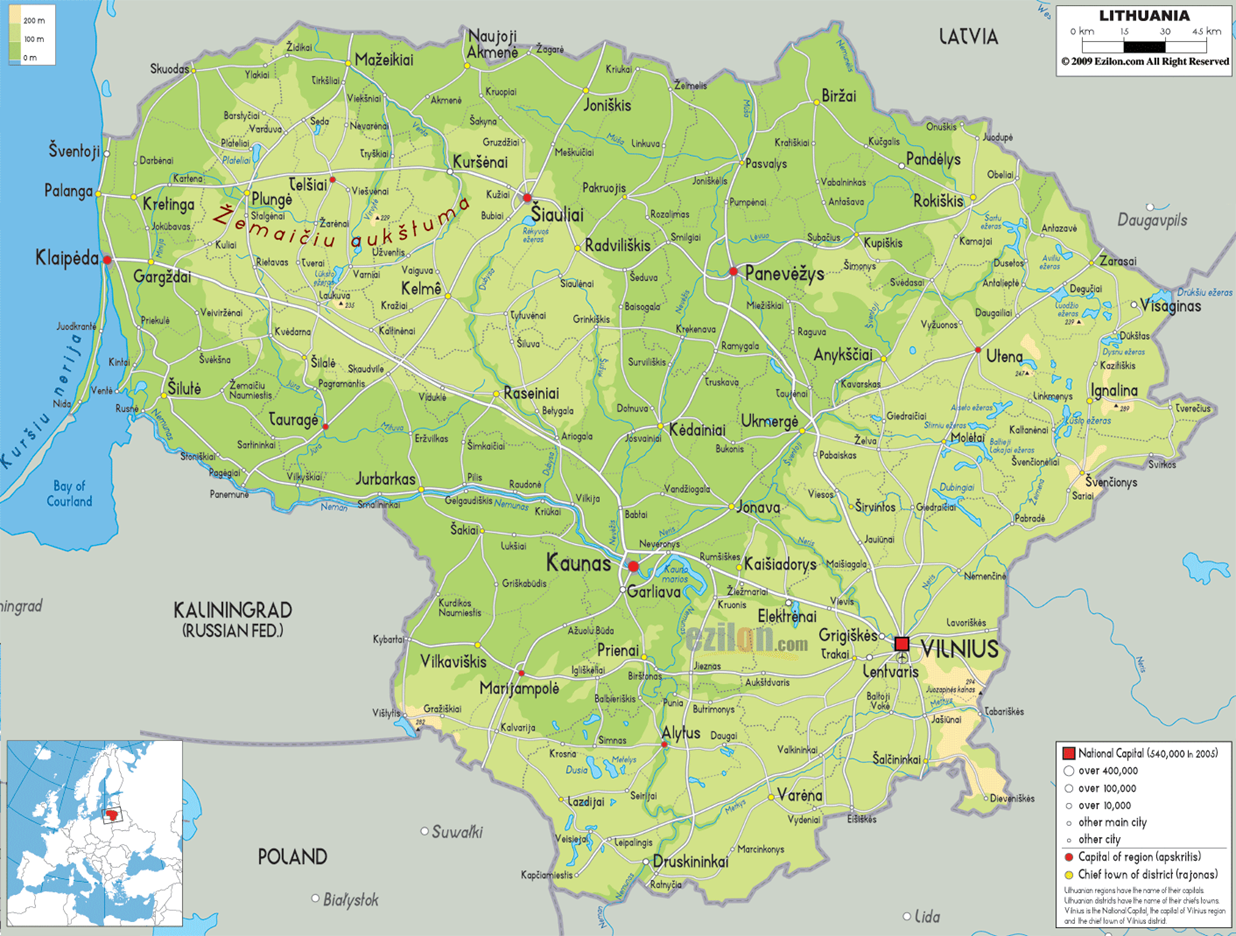 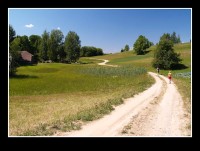 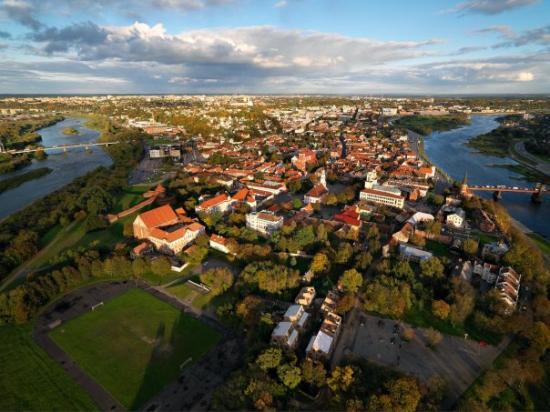 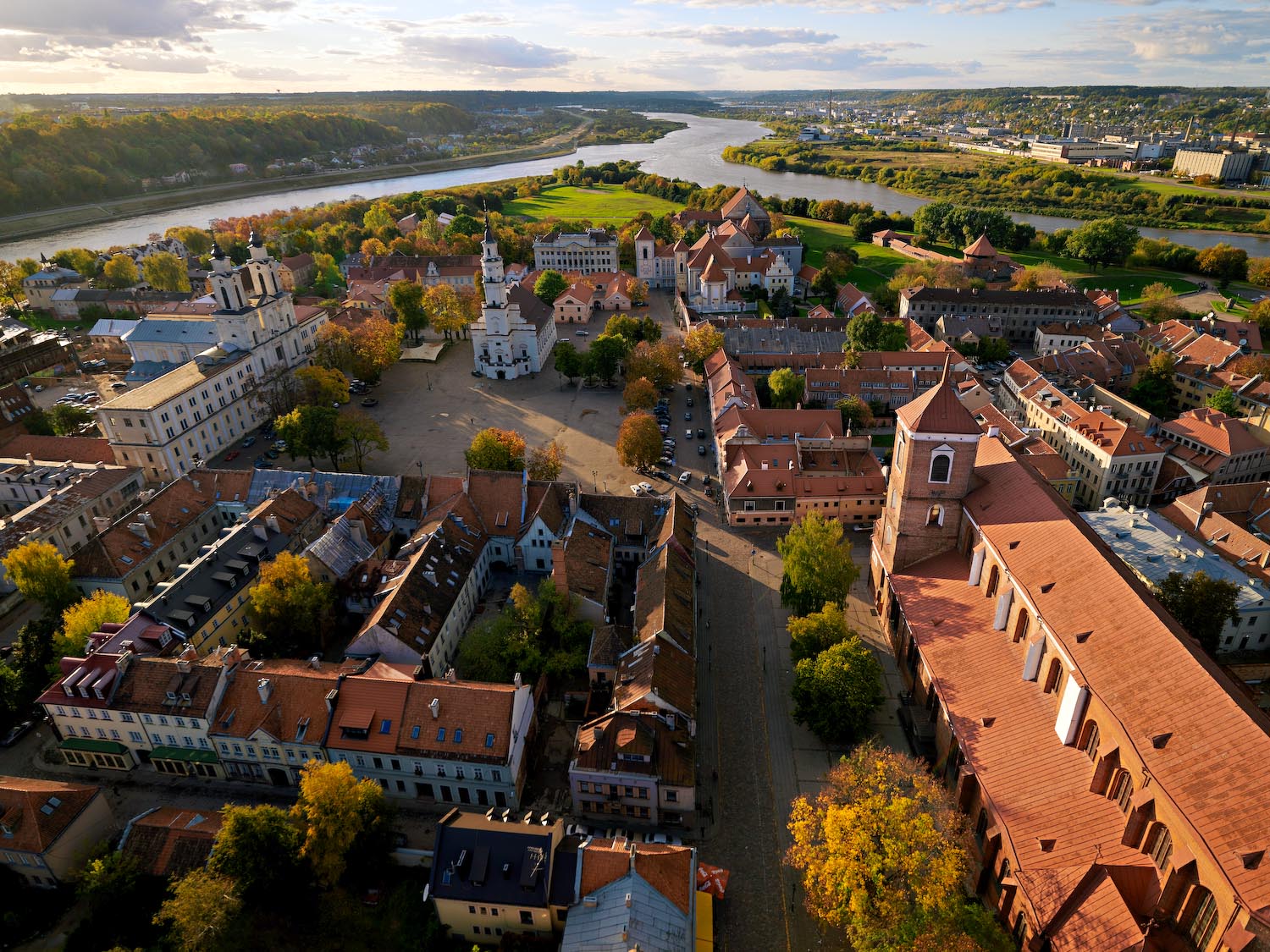 Kaunas
Bohaté na architektonické památky
Kaunaský hrad ze 13. stol., 
barokní radnice s 53 m vysokou věží,
katedrála sv. Petra a Pavla (největší gotická stavba v Litvě), 
několik dalších zajímavých kostelů. V Kaunasu je také velké množství muzeí
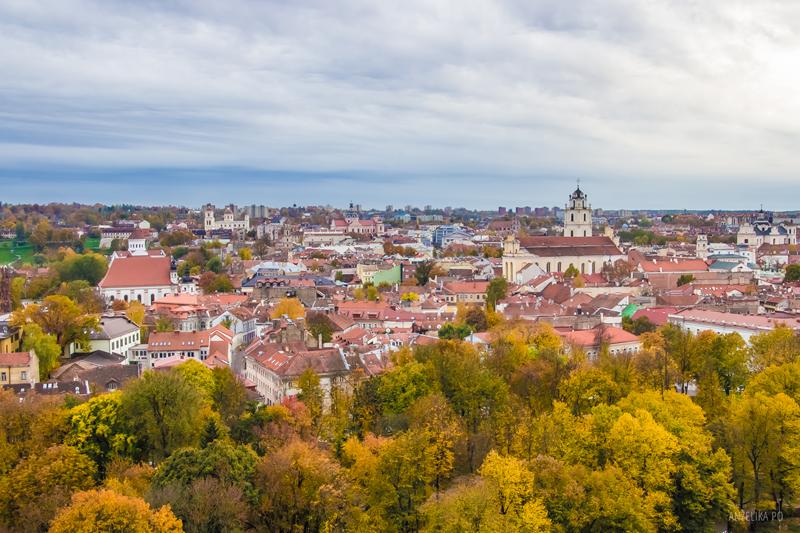 Vilnius
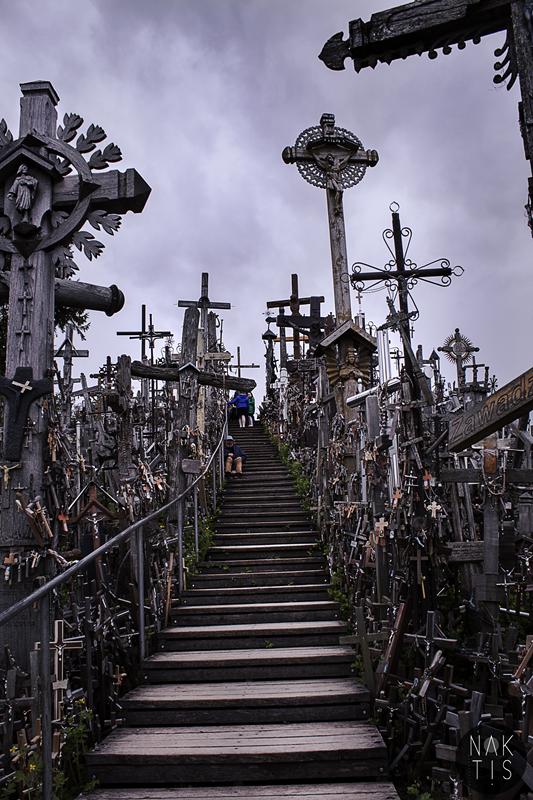 Hora Křížů
Trakai
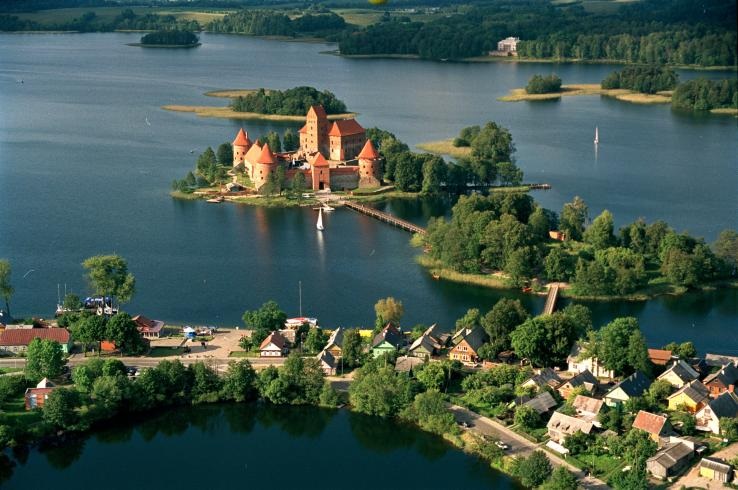 Lotyšsko
Lotyšsko je malý stát, který má mnoho společných znaků s oběma sousedními republikami, Estonskem na severu a Litvou na jihu. 
Největším městem Lotyšska je hlavní město Riga (860 tis. obyvatel).
1,5 mil. zahraničních návštěvníků
600 let pod německým vlivem, blíže k Estonsku
Členem eurozóny
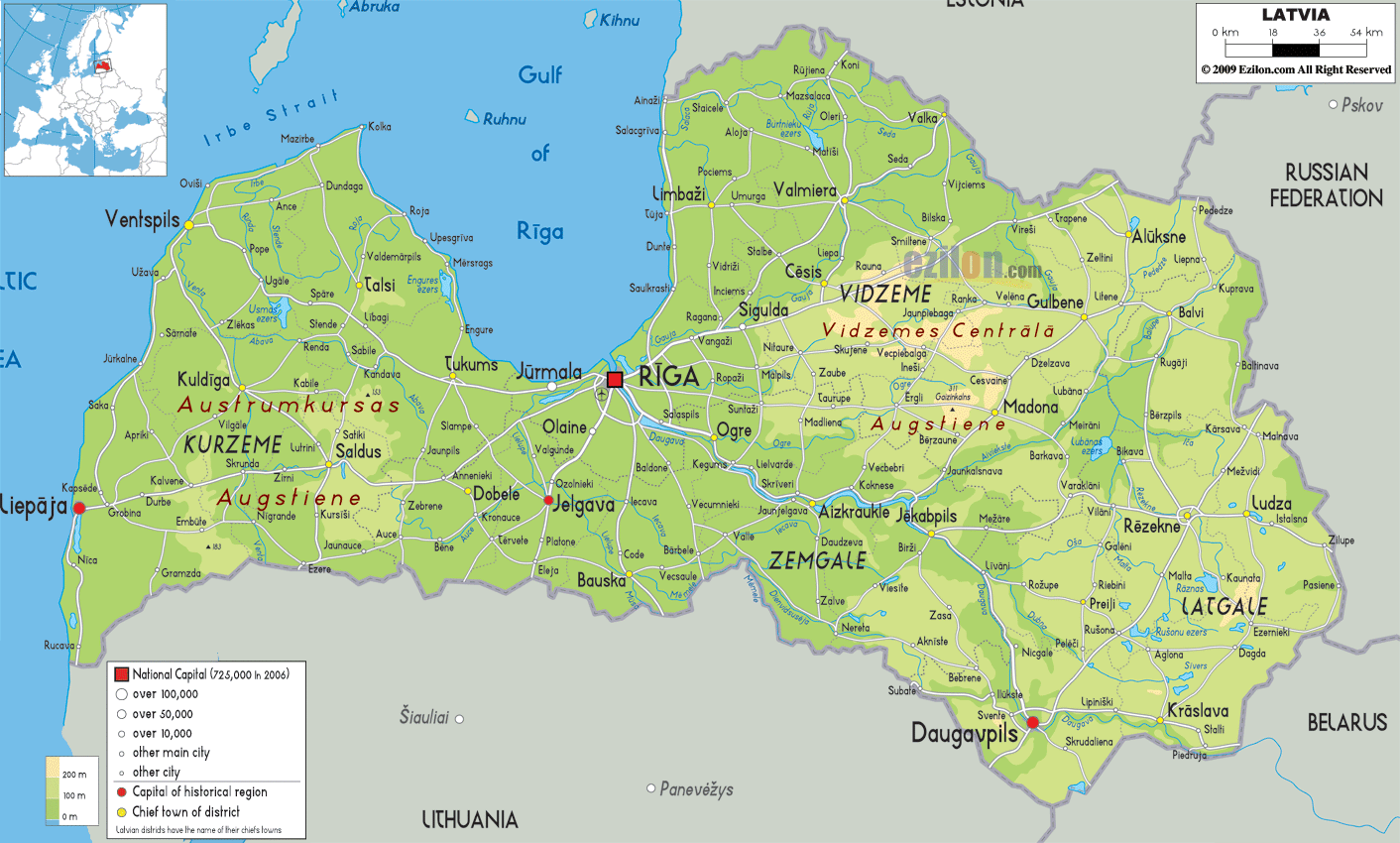 Riga (UNESCO)
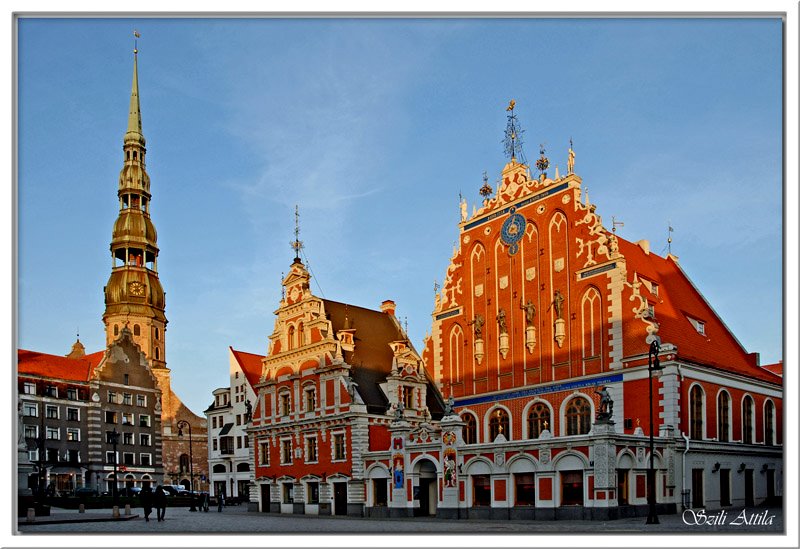 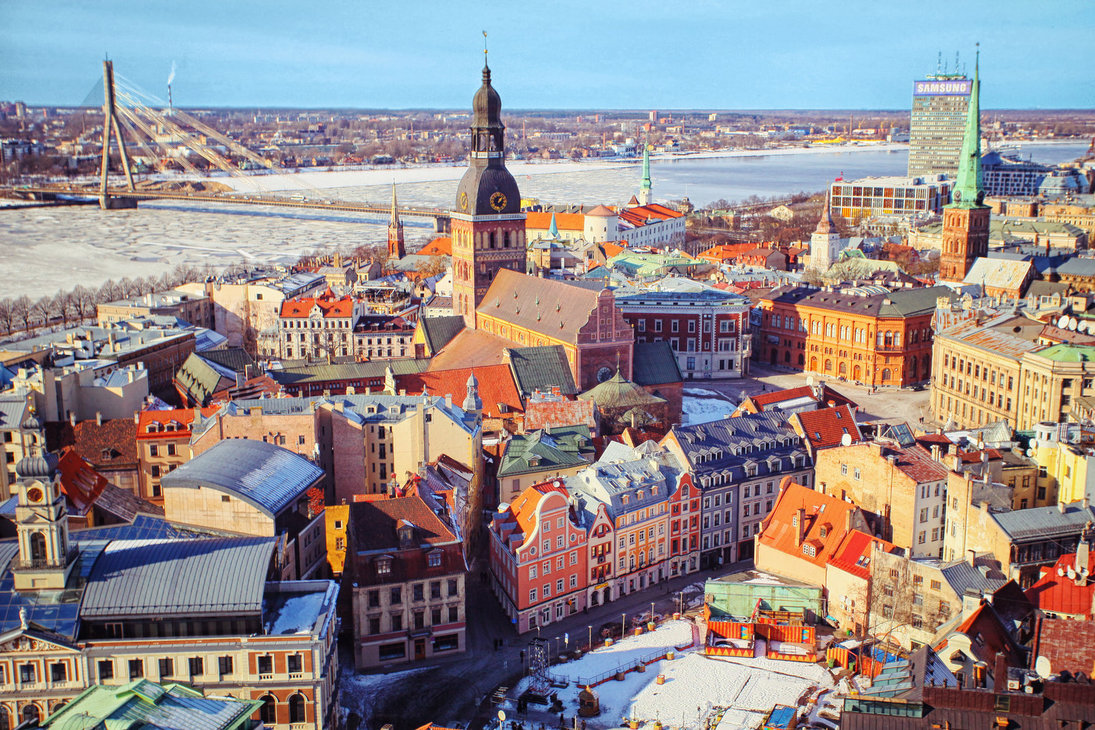 NP Gauja
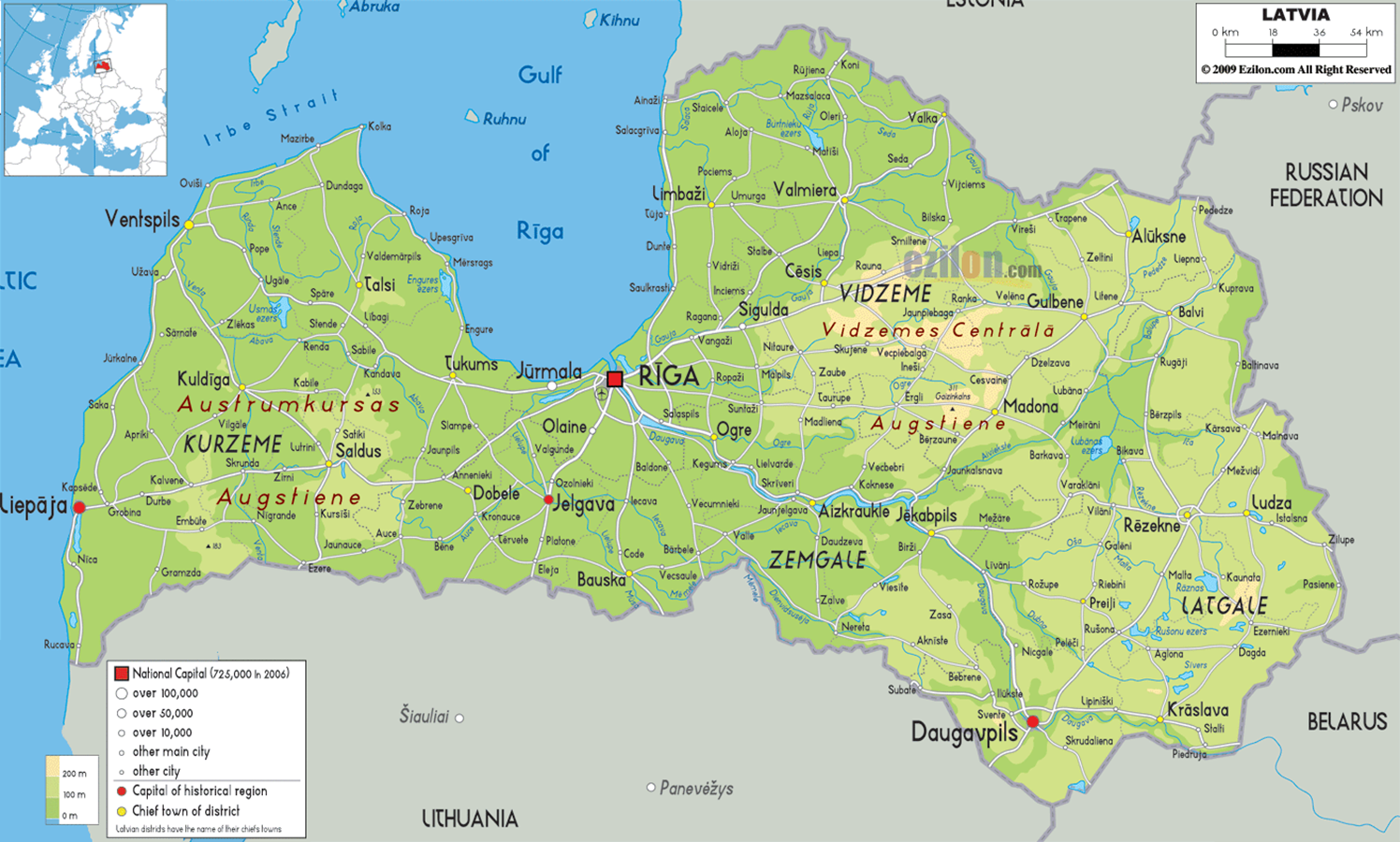 nejnavštěvovanější přírodní destinací v Lotyšsku. 
Rozkládá se mezi městy Sigulda a Valmiera.
Nejzajímavější částí parku jsou malebné a zalesněné meandry řeky Gauji, která je nejdelší řekou celé země. 
Údolí řeky Gauja je na lotyšské poměry nezvykle hluboko zaříznuté. Výškové rozdíly dosahují až 85 metrů.
Siguldu spojuje s protějším břehem řeky přes 1 km dlouhá lanovka, visící 40 metrů nad hladinou Gauji.
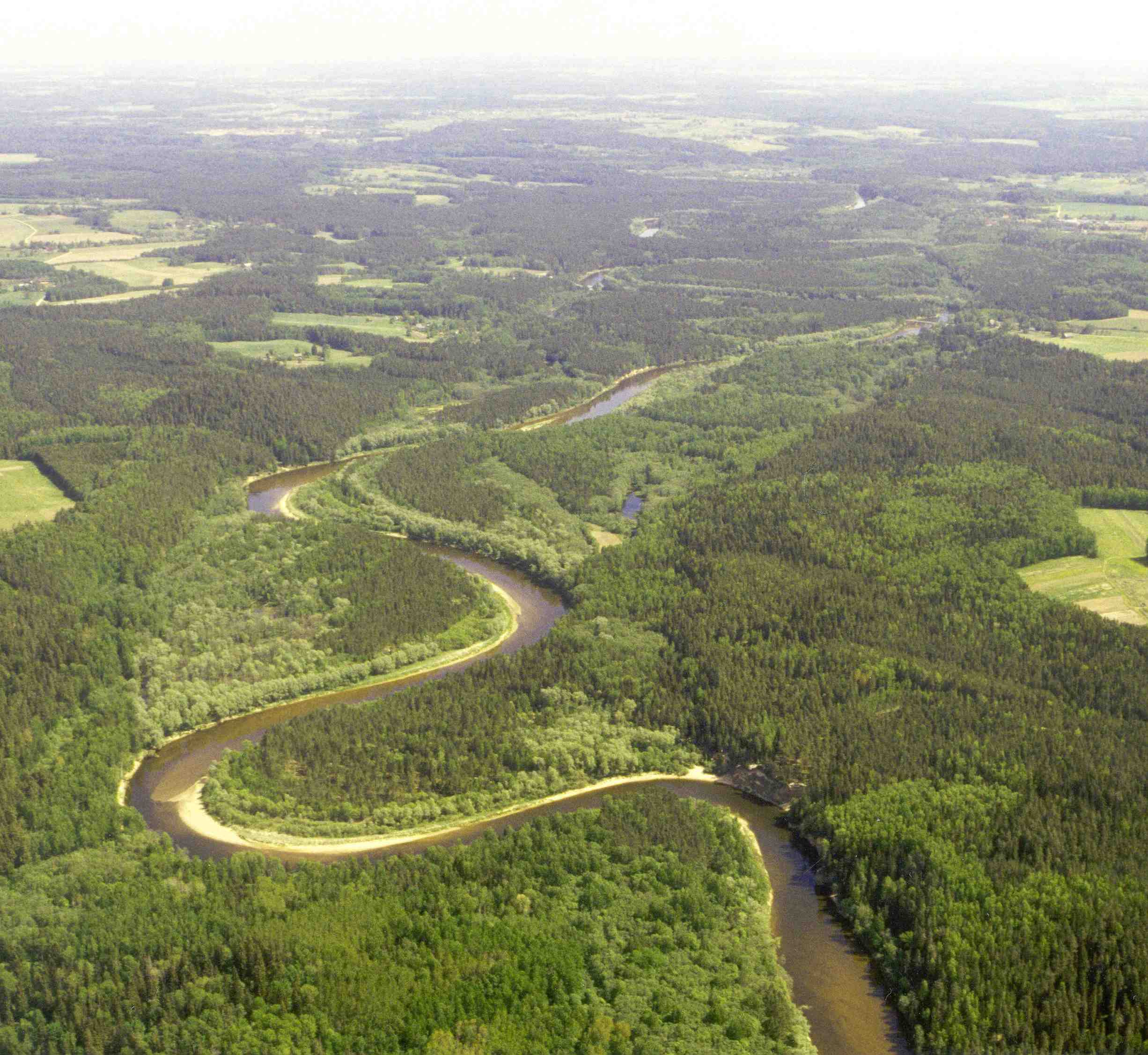 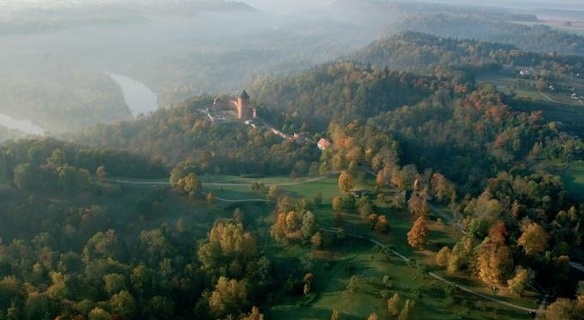 Letovisko Jūrmala
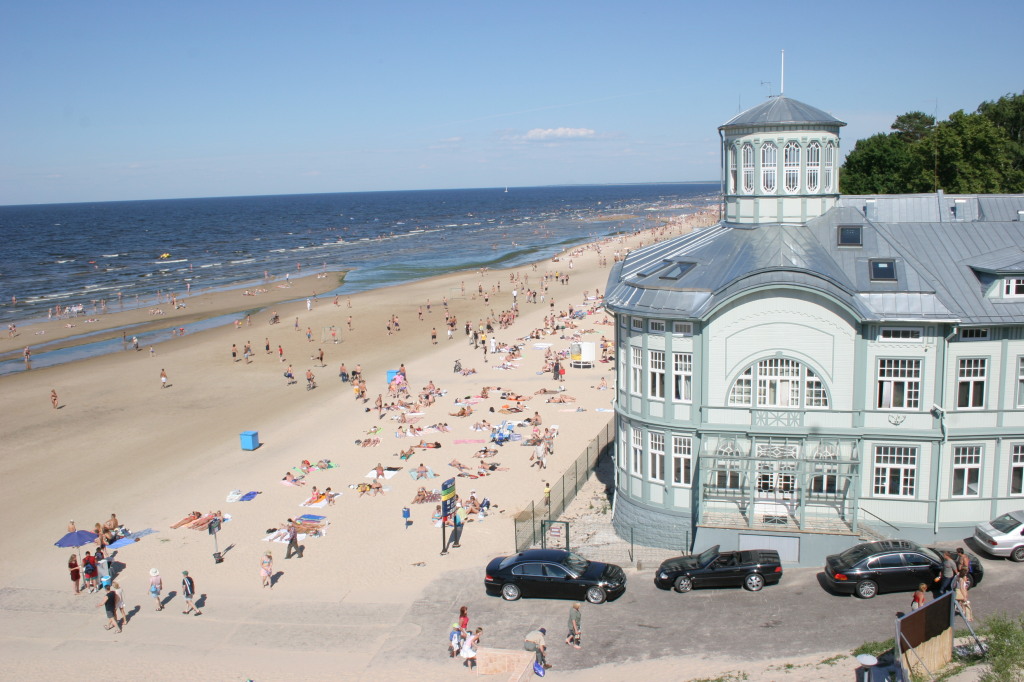 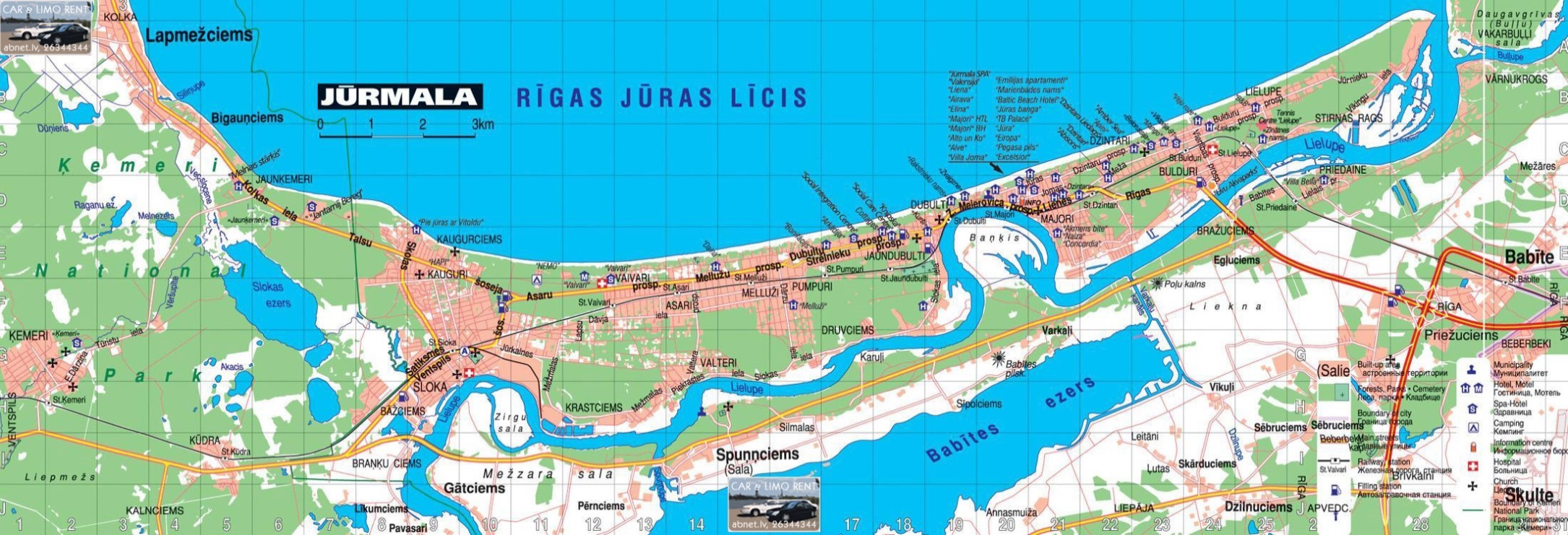 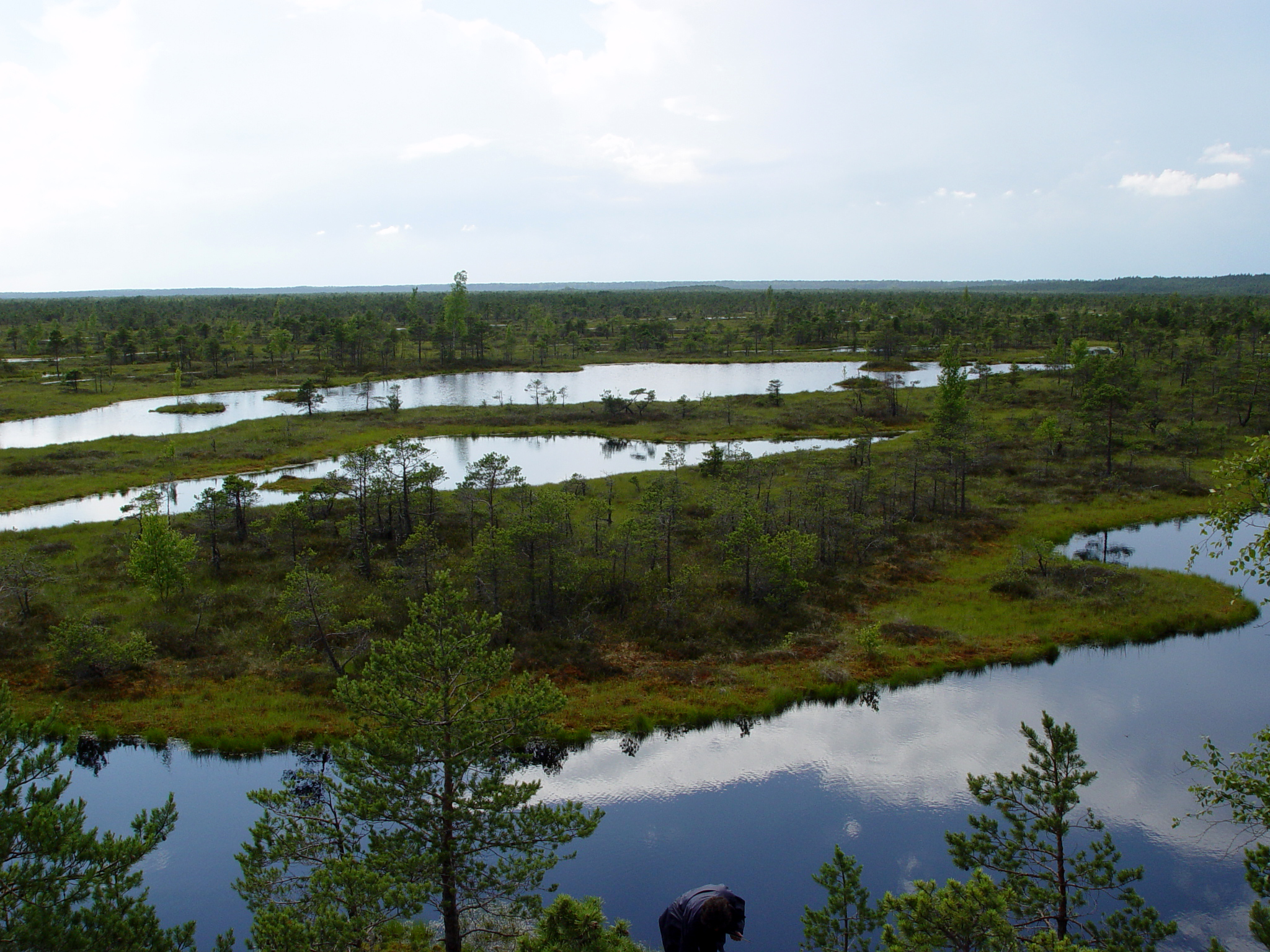 Ķemeri National Park
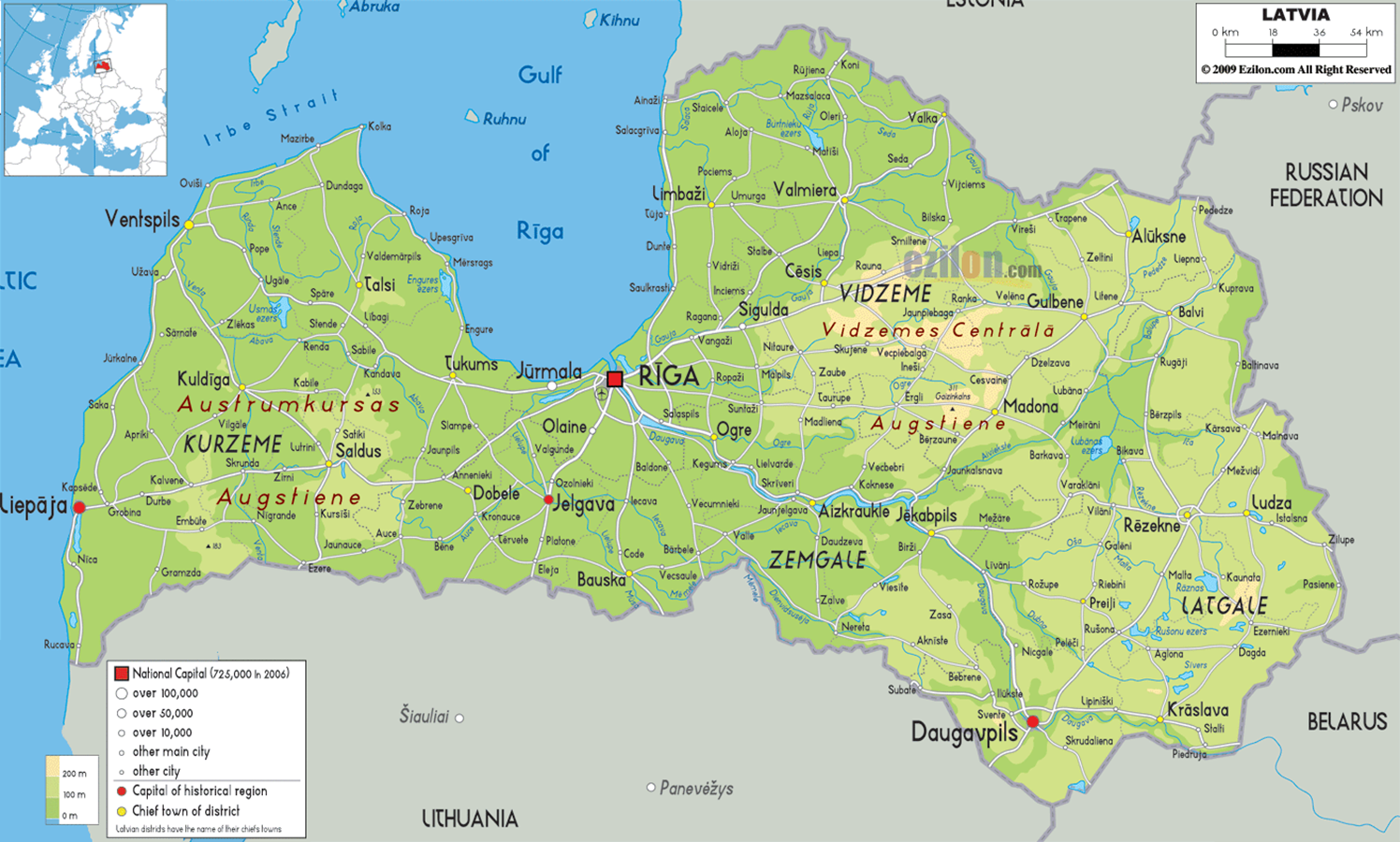 je třetím největším národním parkem v Lotyšsku
 Pro park jsou charakteristické především rozsáhlé plochy rozmanitých, jen málo pozměněných mokřadů – vrchovišť a slatinišť a lagunových jezer.
Minerální vody a léčivé bahno, které zde vznikají, umožnily například velkoplošný rozvoj lázeňského průmyslu.
Ventspils
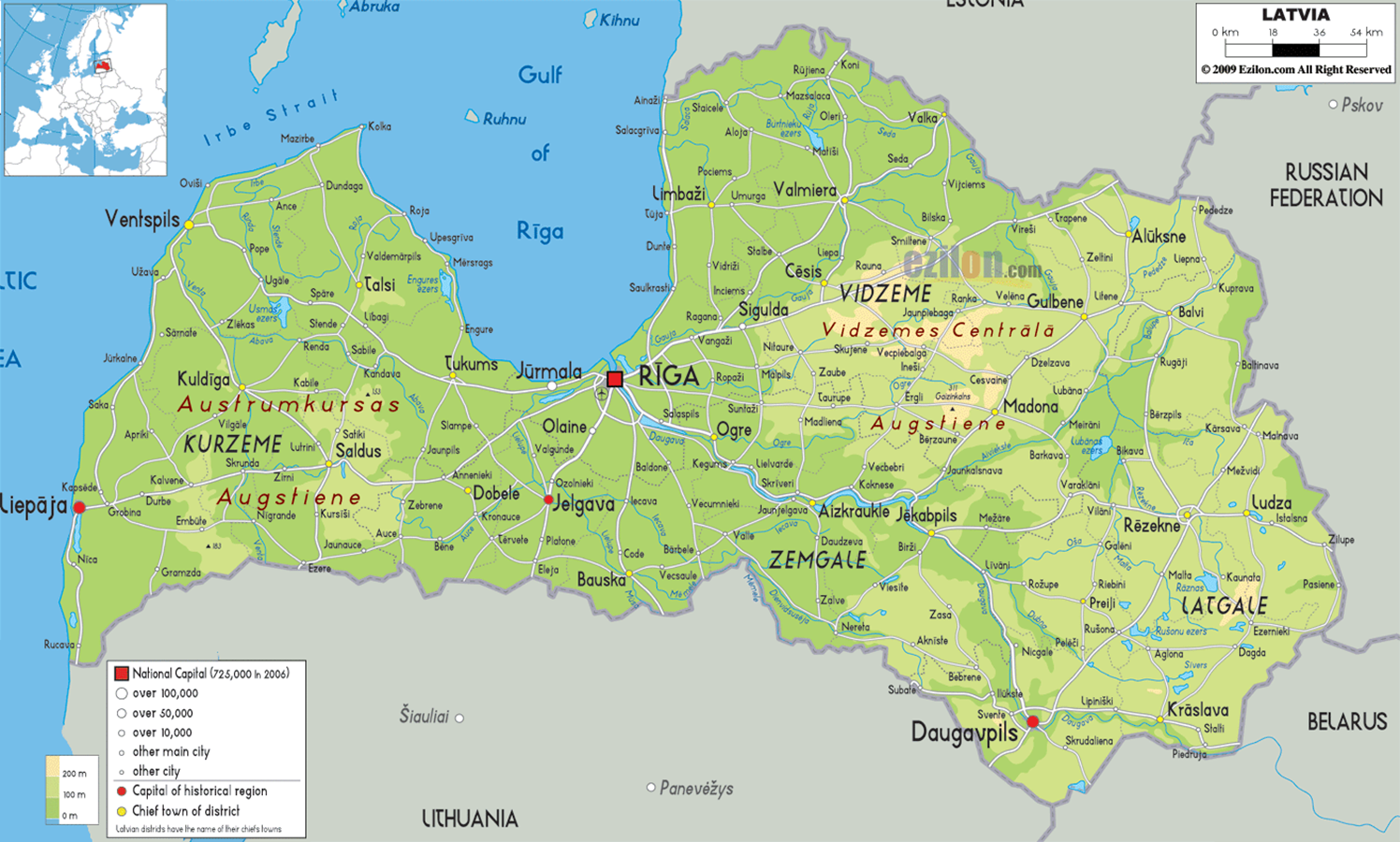 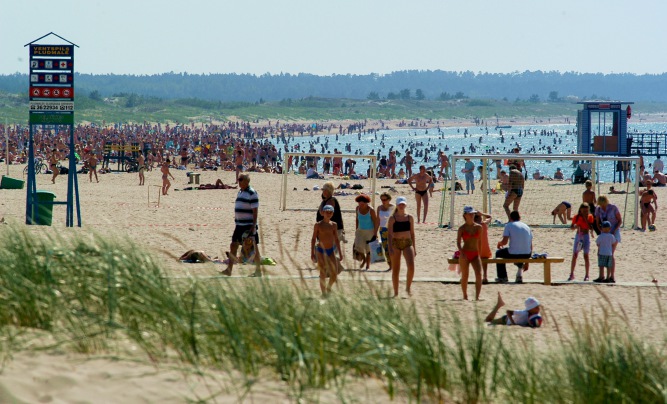 Estonsko
Estonsko je počtem obyvatel (1,4 milionu) i rozlohou (45 100 m2) nejmenší z pobaltských republik. 
Hlavním městem země je Tallinn s necelým půl miliónem obyvatel. 
Pobřeží Estonska je velmi členité s mnoha ostrovy, které zabírají cca 1/10 plochy země. 
Estonsko je nížinatá země a jeho průměrná nadmořská výška činí 50 m
Estonské území bylo v minulosti několikrát přerozdělováno a podmaňováno jinými národy (Kyjevská Rus, Dánsko, Švédsko, němečtí rytíři, Rusko, Německo, SSSR), což mělo značný vliv na jeho vývoj a také kulturu.
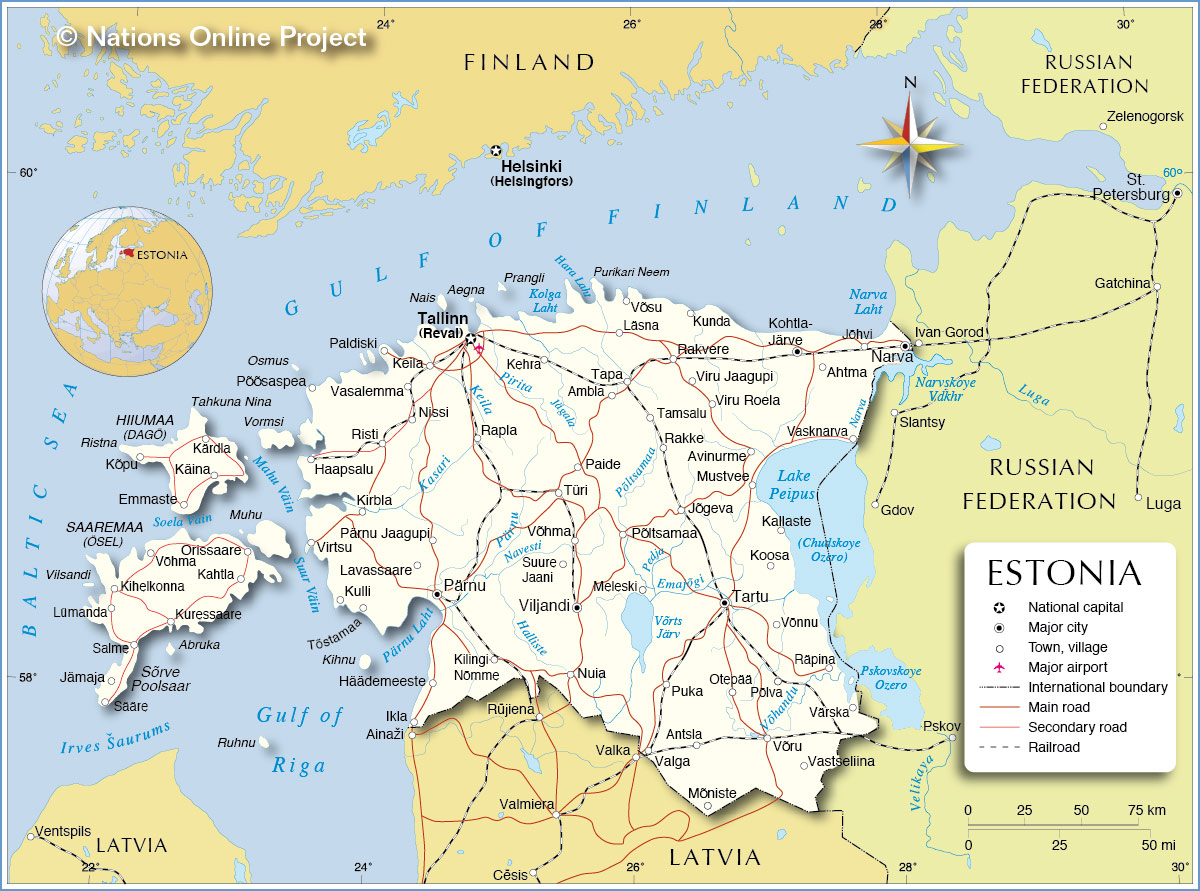 Tallin
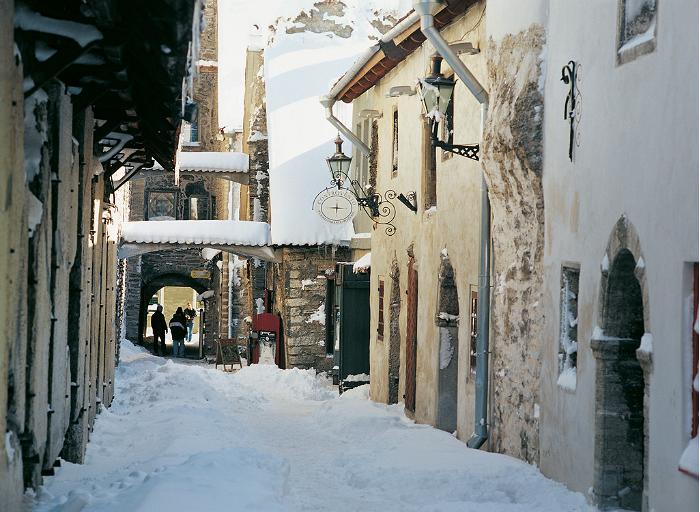 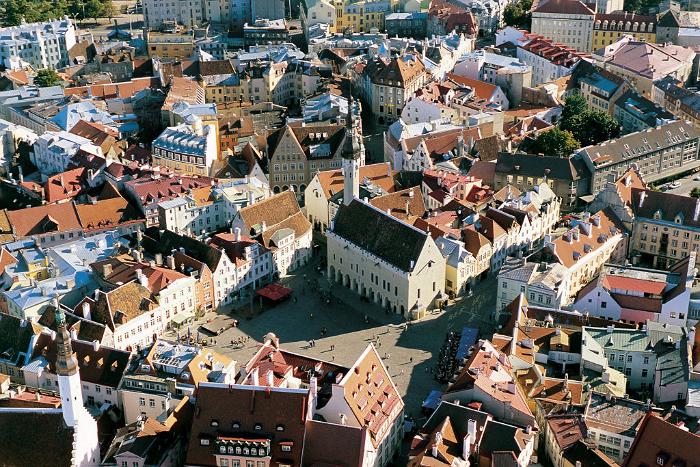 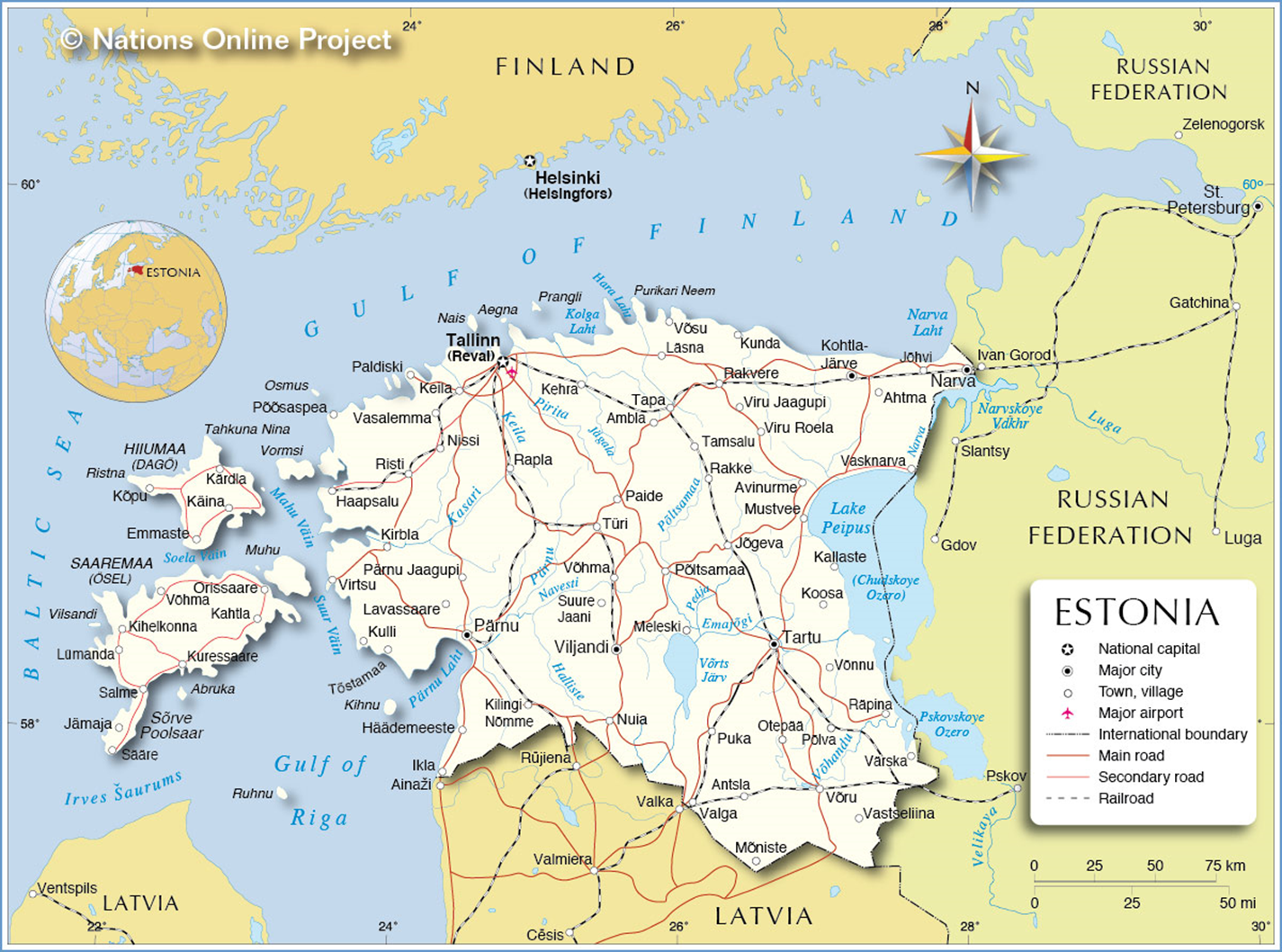 národní park Lahemaa
jeden z největších a nejznámějších estonských národních parků. 
najdeme tu hluboké smíšené lesy i bažiny, jakoby zapomenuté rybářské vesničky i bývalá panská sídla místní aristokracie (malebná krajina) 
Severní část parku leží u pobřeží Finského zálivu a tvoří ho čtyři poloostrovy. 
Pobřeží této oblasti pokrývá hořčicově žlutý písek a hustý rákosový porost. 
Lze tu spatřit srnky, losy, kuny i lišky, při větším štěstí i bobry, jeřáby, bílé a černé čápy. 
patří k oblíbeným lokalitám rybářů.
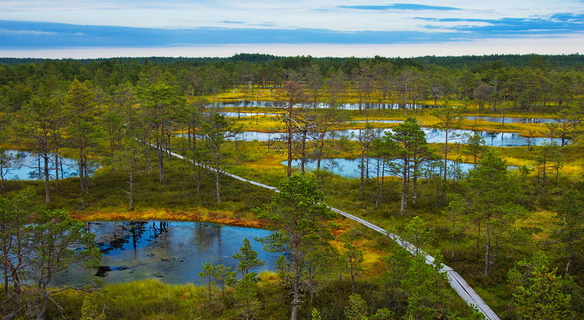 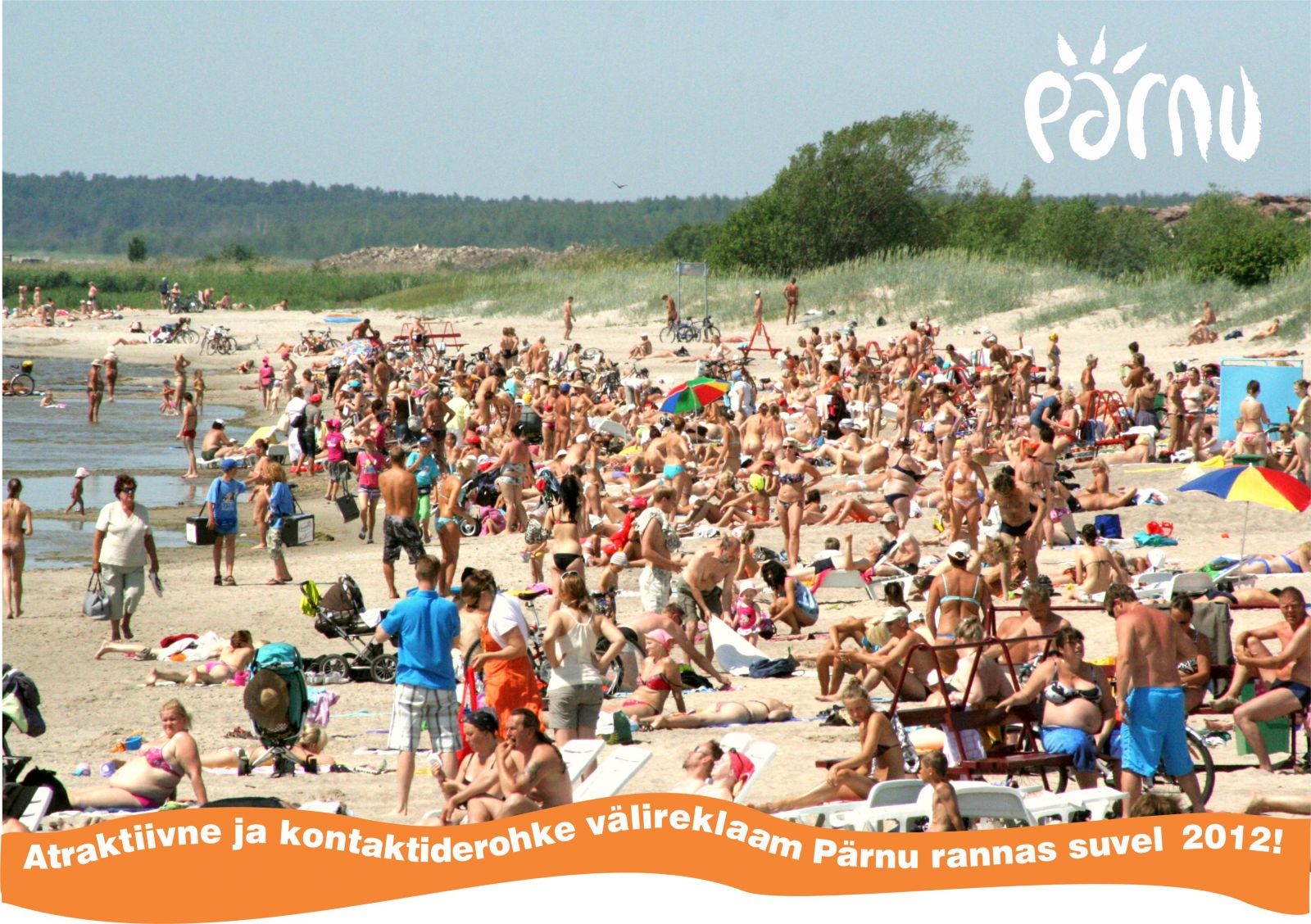 Vilsandi National Park
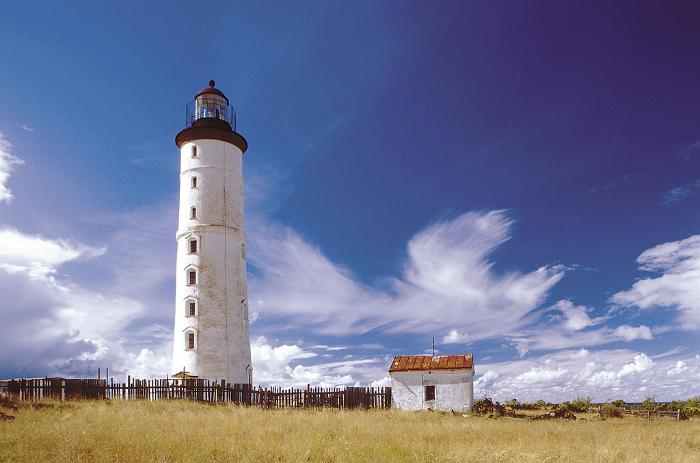 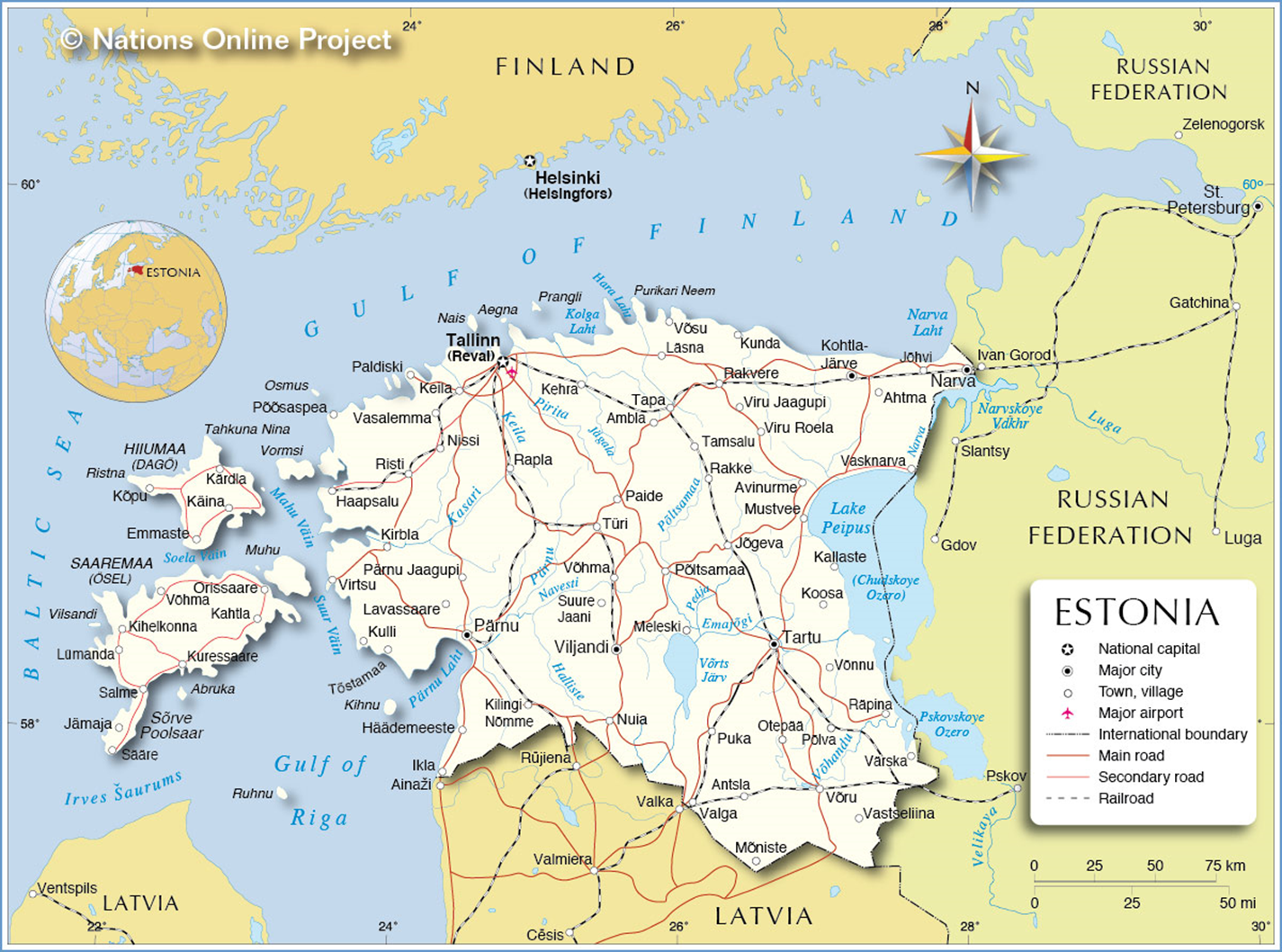 Soomaa National Park
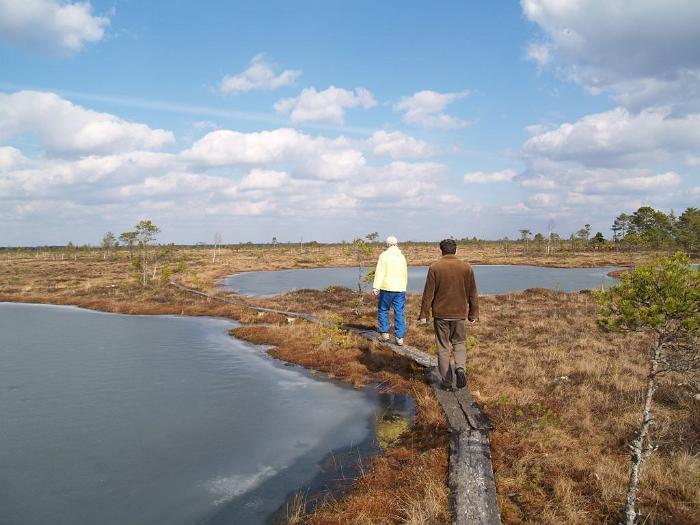 Bulharsko
Ve srovnání s Českou republikou je rozlohou o dvě pětiny větší republikou.
V současné době žije v Bulharsku 7,5 mil. obyvatel, hustota zalidnění je poměrně nízká kolem 72 obyv./km2
Rozhodujícím lokalizačním faktorem jsou přírodní podmínky. I přes relativně velkou geografickou odlehlost má Bulharsko dobrý potenciál pro přímořský cestovní ruch. 
Druhým významným prvkem přírodních předpokladů cestovního ruchu jsou horské oblasti. 
Kulturně-historické památky nedosahují úrovně přírodních předpokladů. Přesto v zemi nalezneme bohatou směsici památek ovlivněnou kulturními vlivy původních vládců (antická a thrácká, řecko-byzantská, osmanská kultura).
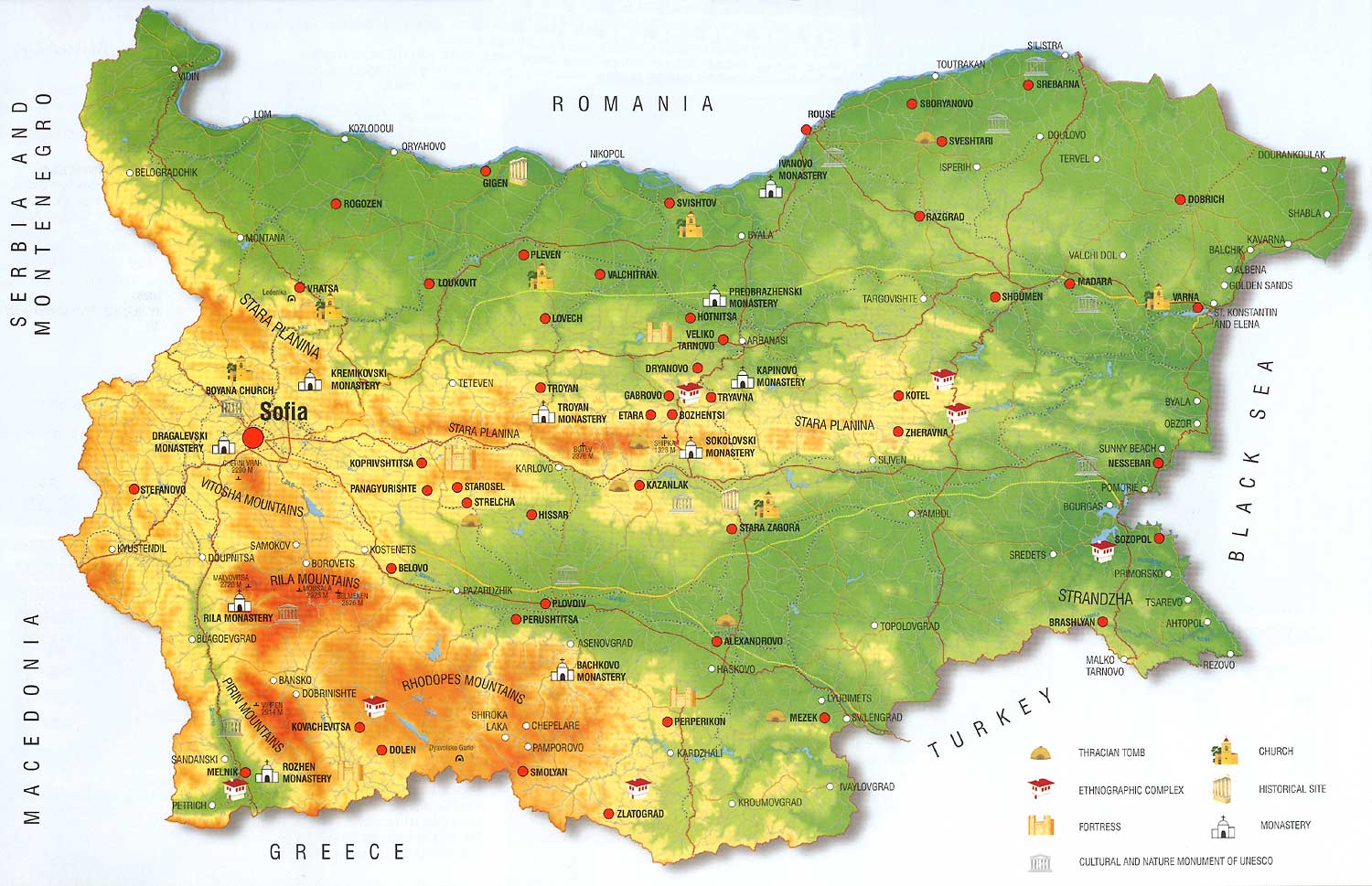 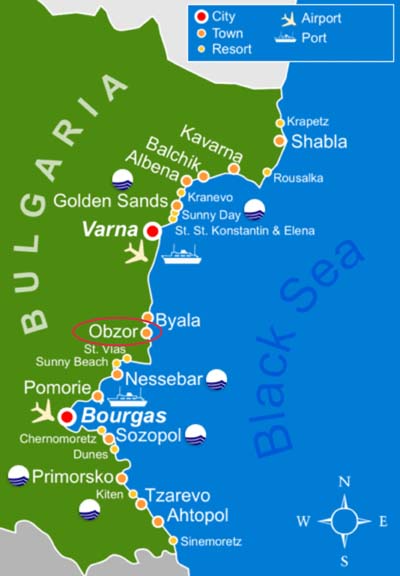 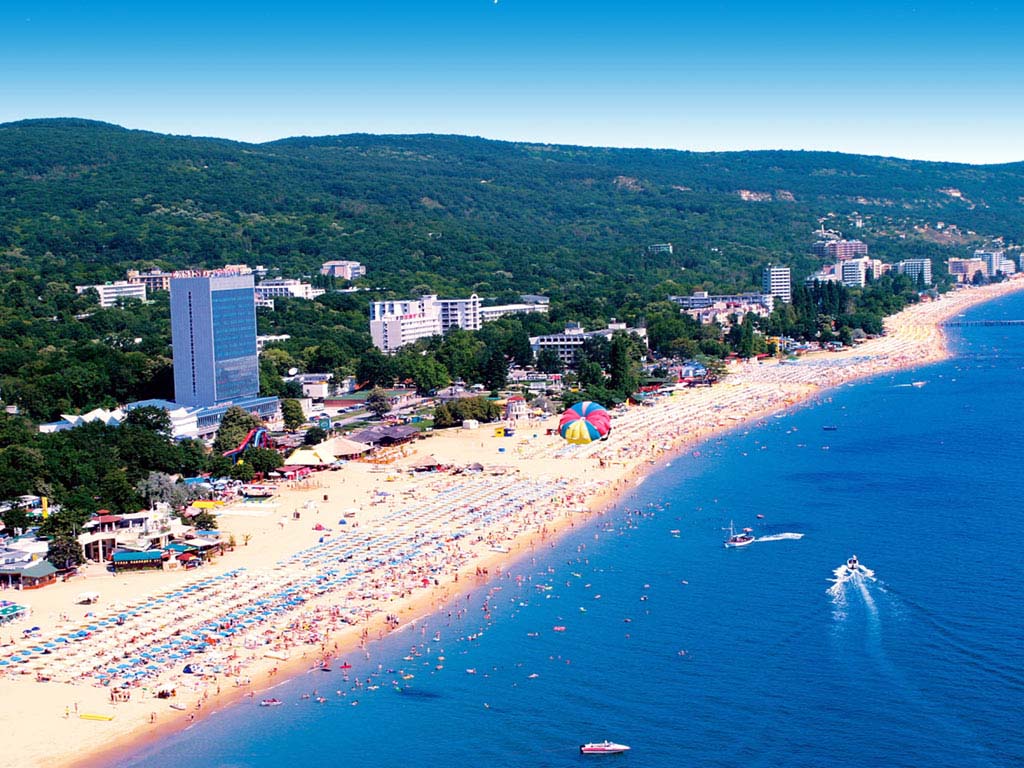 Zlaté Písky
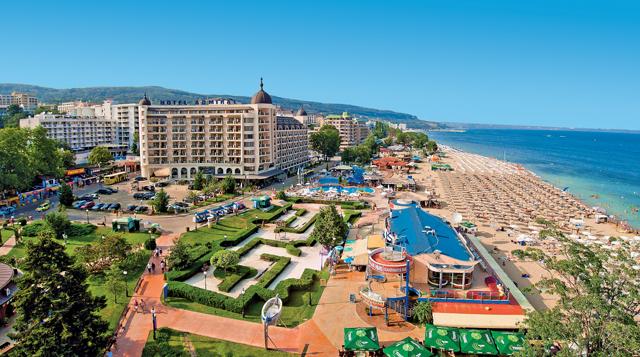 Sozopol
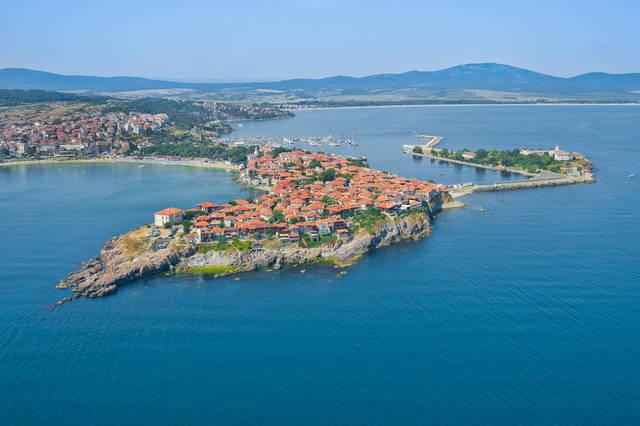 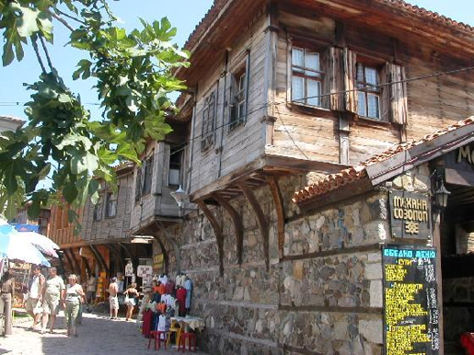 Nesebar
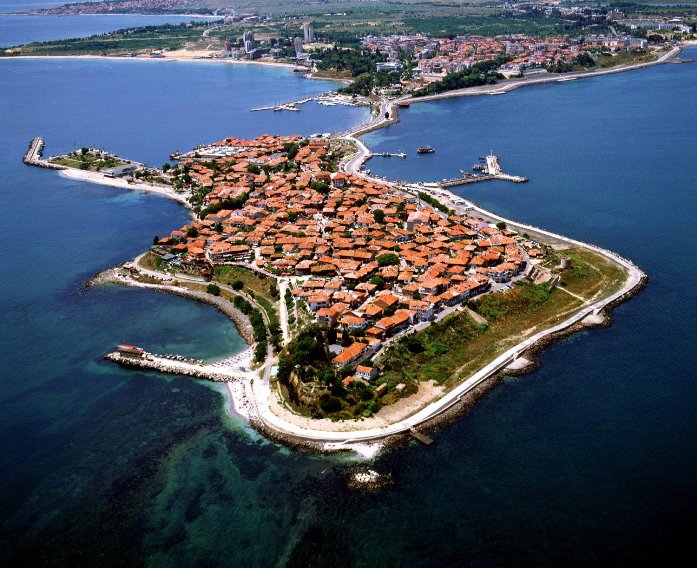 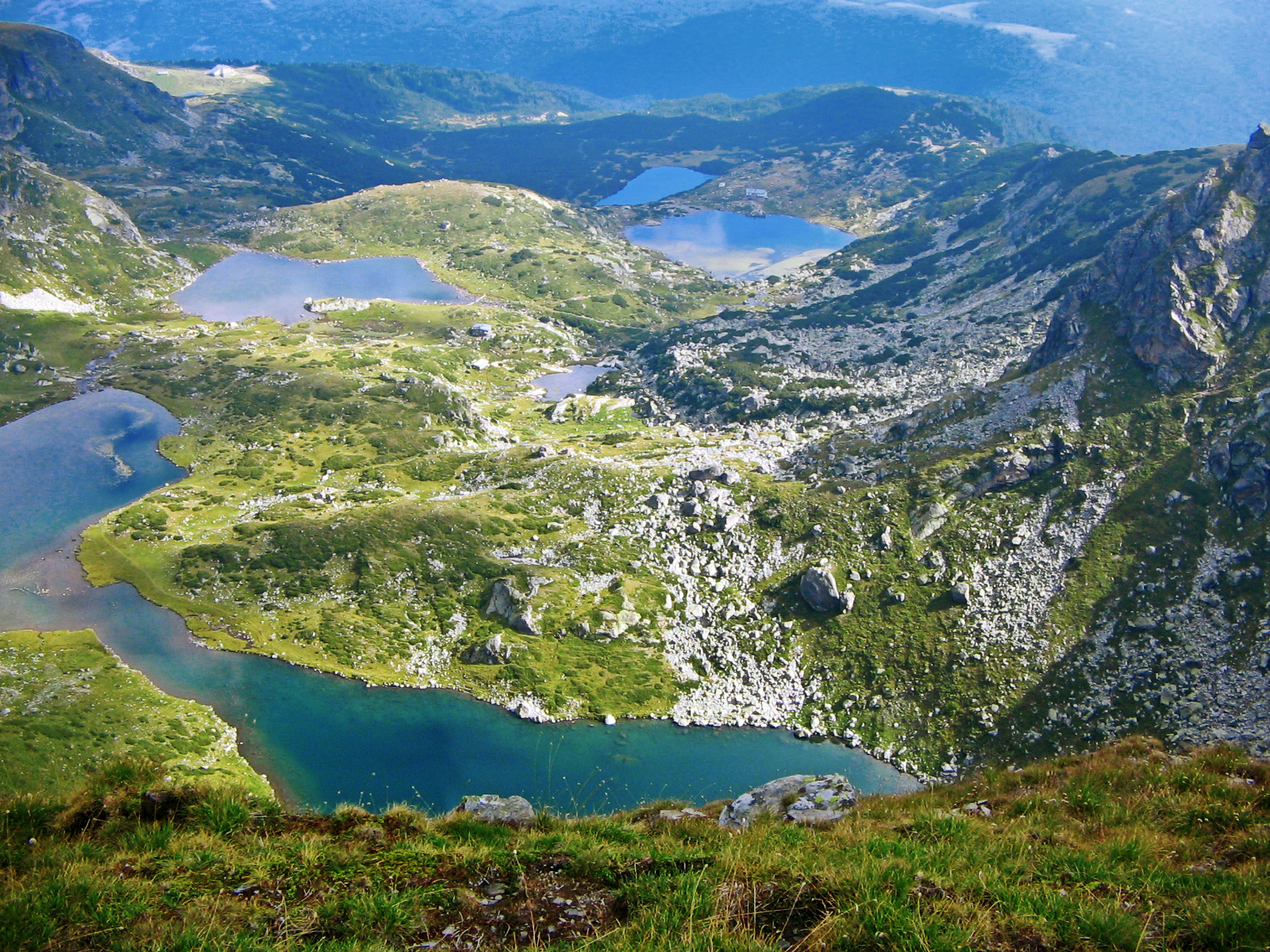 Rila
Musala
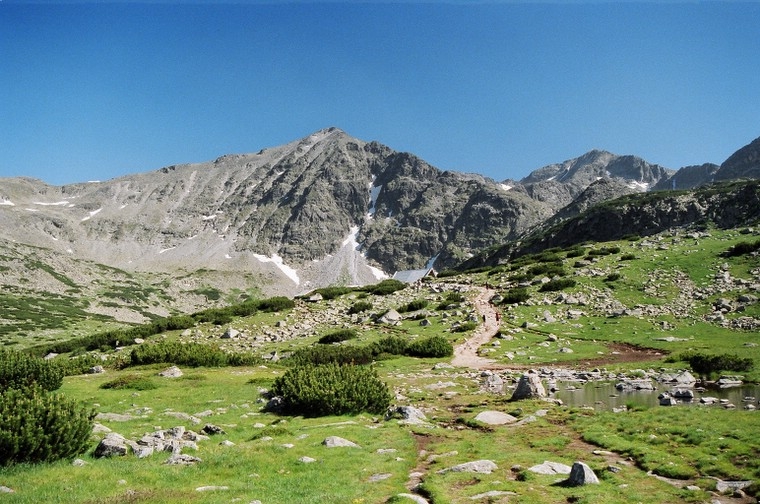 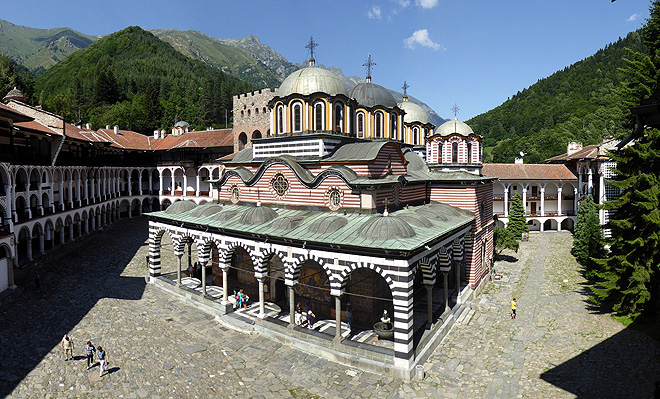 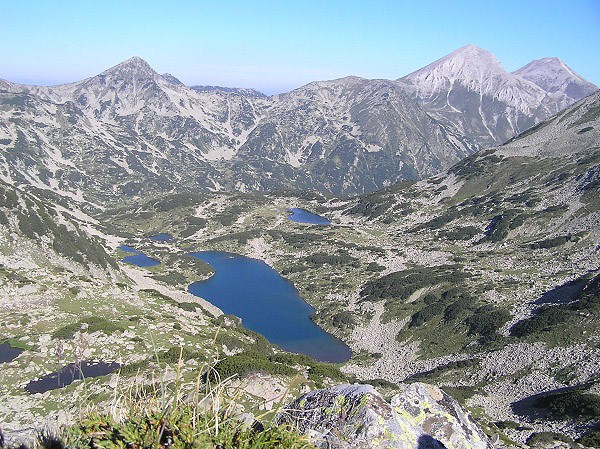 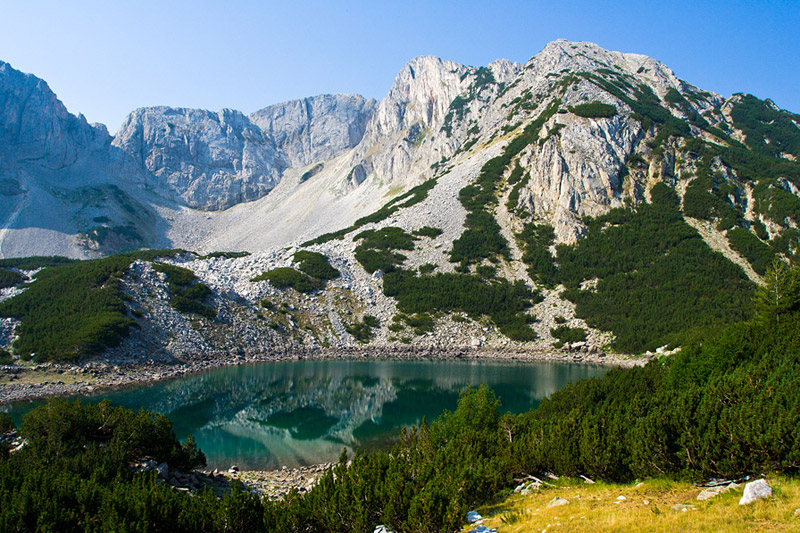 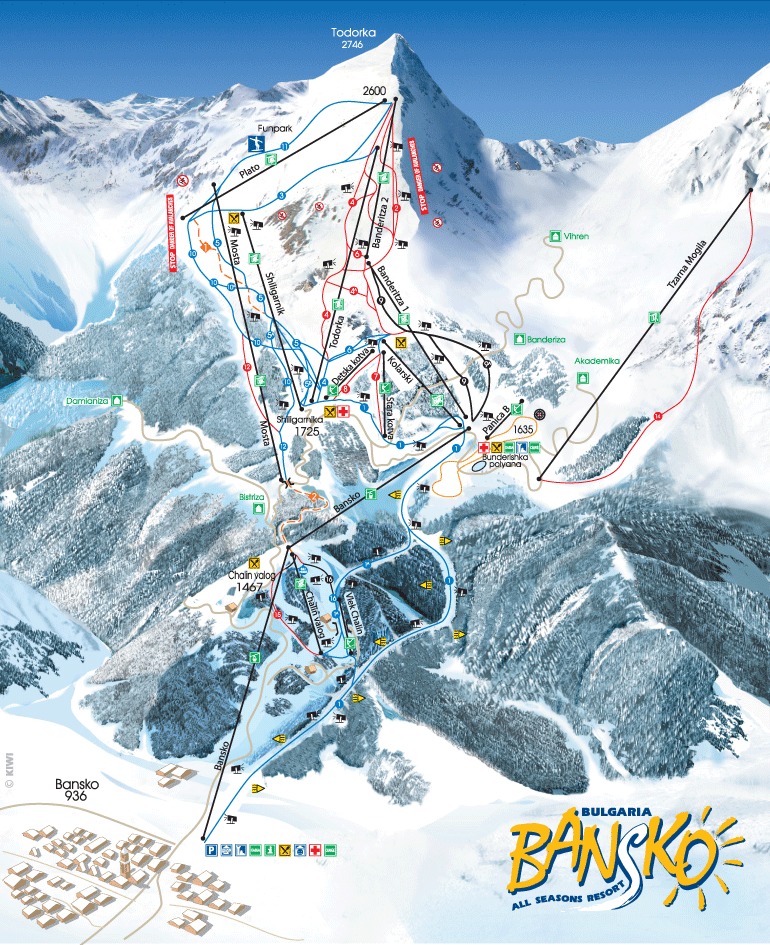 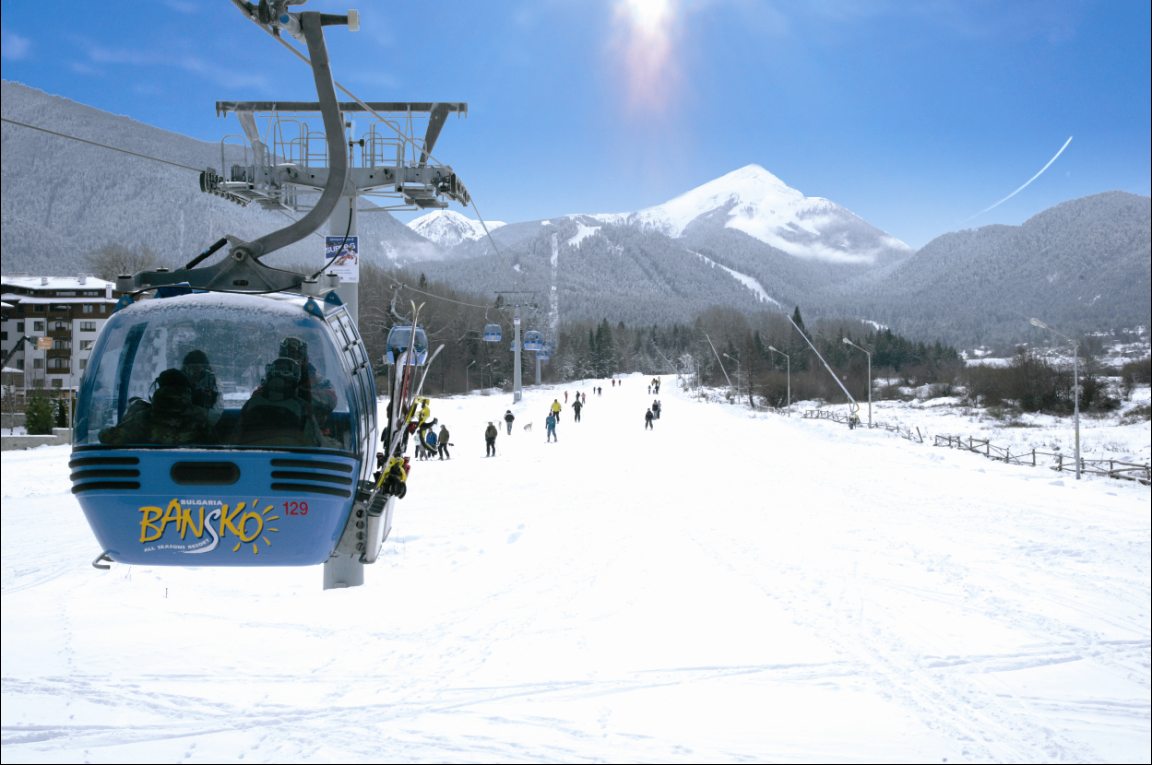 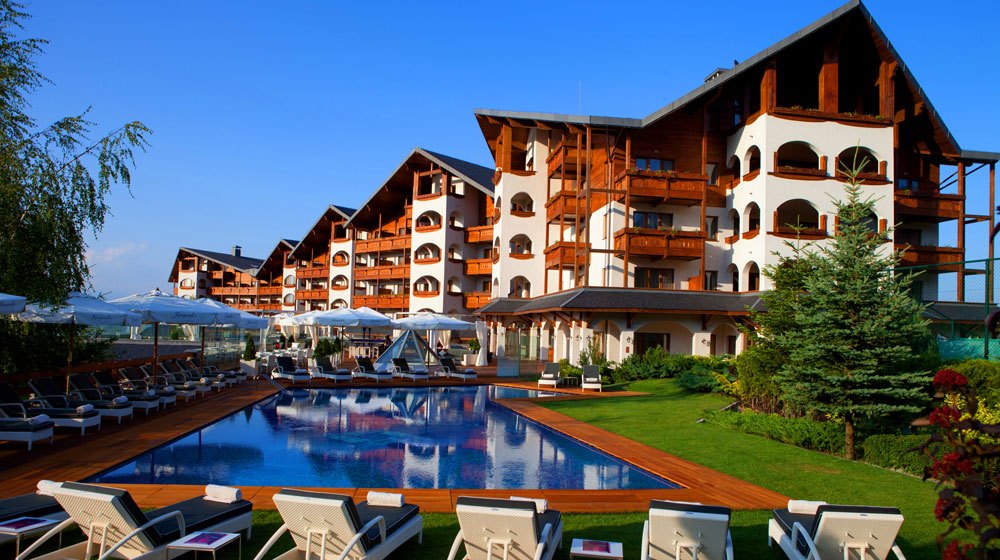 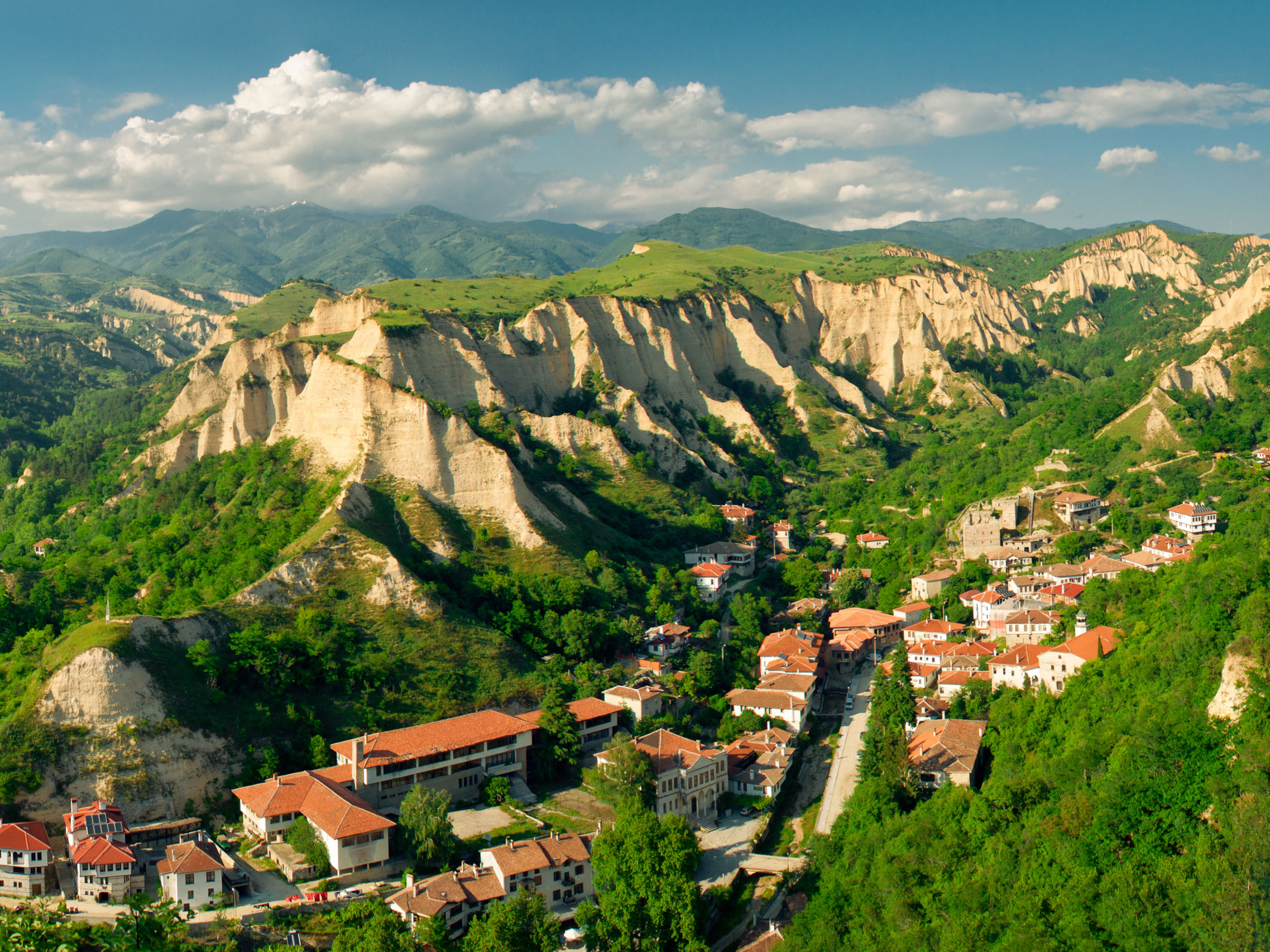 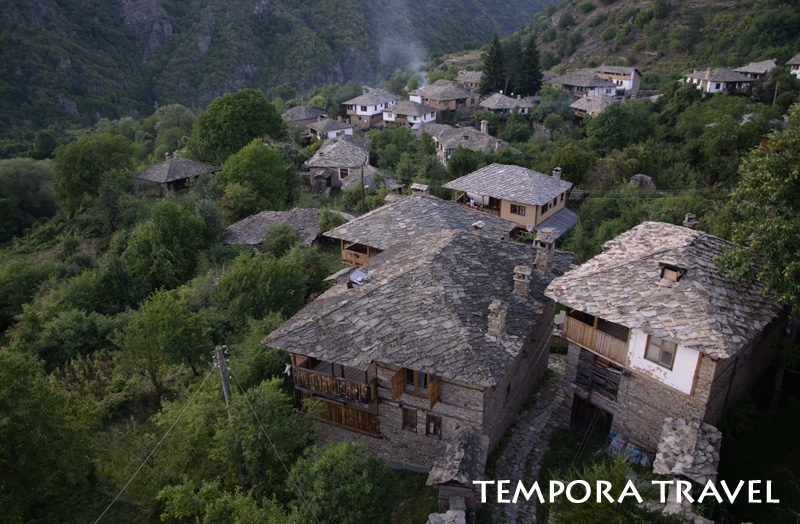 Kovachevica
Chrám Alexandra Něvského
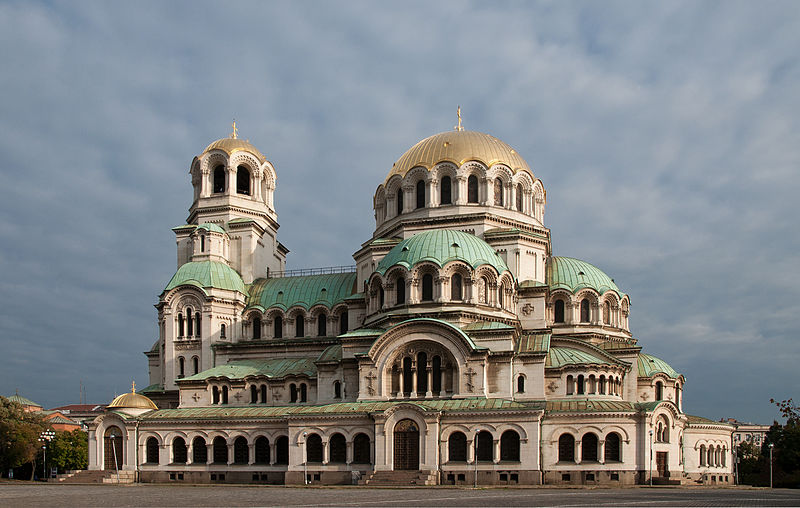 Rumunsko
celkový počet obyvatel Rumunska činí 21,6 mil. obyvatel, 
hustota zalidnění je nižší než v České republice
Rumunsko má v podstatě příznivé přírodní předpoklady pro rozvoj cestovního ruchu. Disponuje jak mořským pobřežím (Černé moře), tak rozlehlým pohořím (Karpaty). 
Přírodní bohatství země je chráněno v 8 národních (např. Retezat, Rodna, Maramureş, Calimani)  a 4 přírodních parcích (Apuseni, Ceahlau).
Kulturně-historický potenciál země je povětšinou malý. Výjimkou jsou historická města, z nichž některá jsou na seznamu UNESCO. Jde například o historické centrum  města Sighişoara, středověké město Sibiu či Temešvár (vlivy západoevropské kultury) a Brašov.
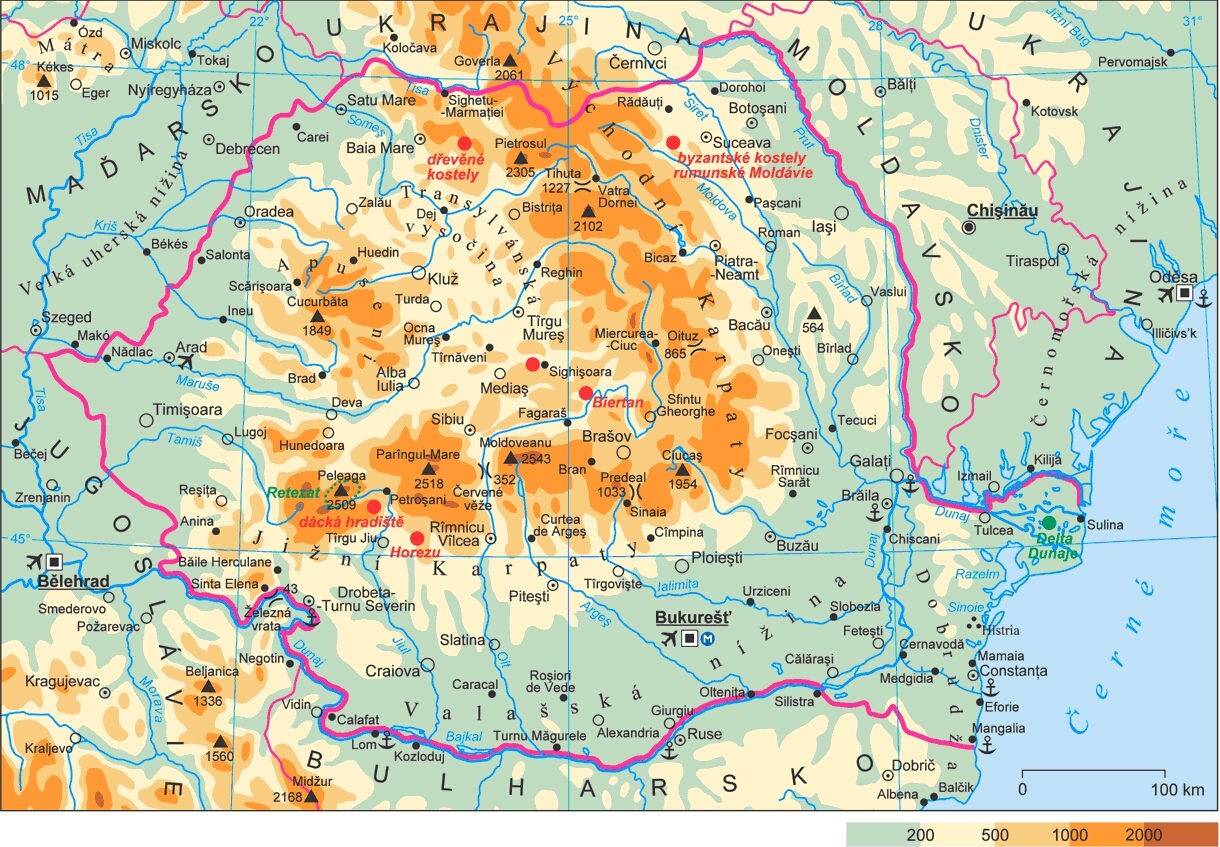 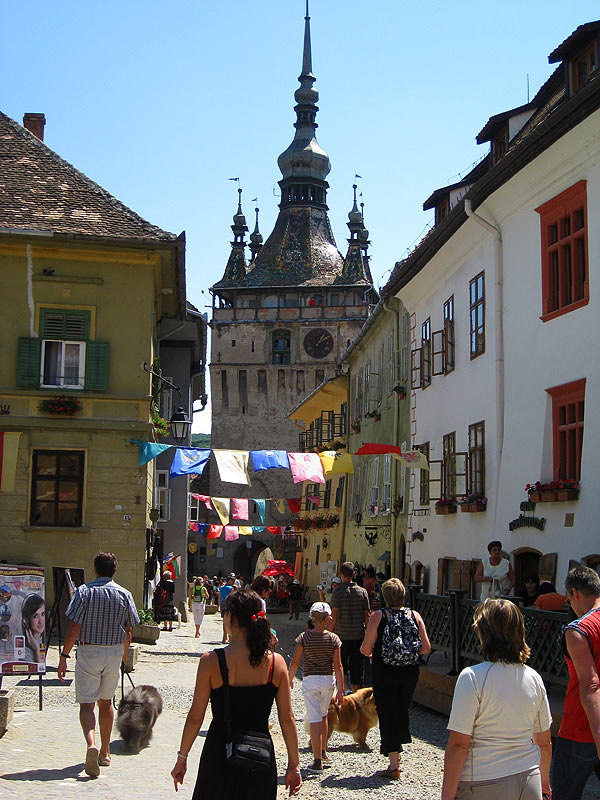 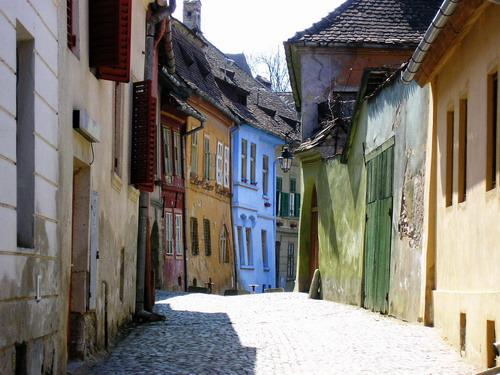 Sighişoara
Segešvár
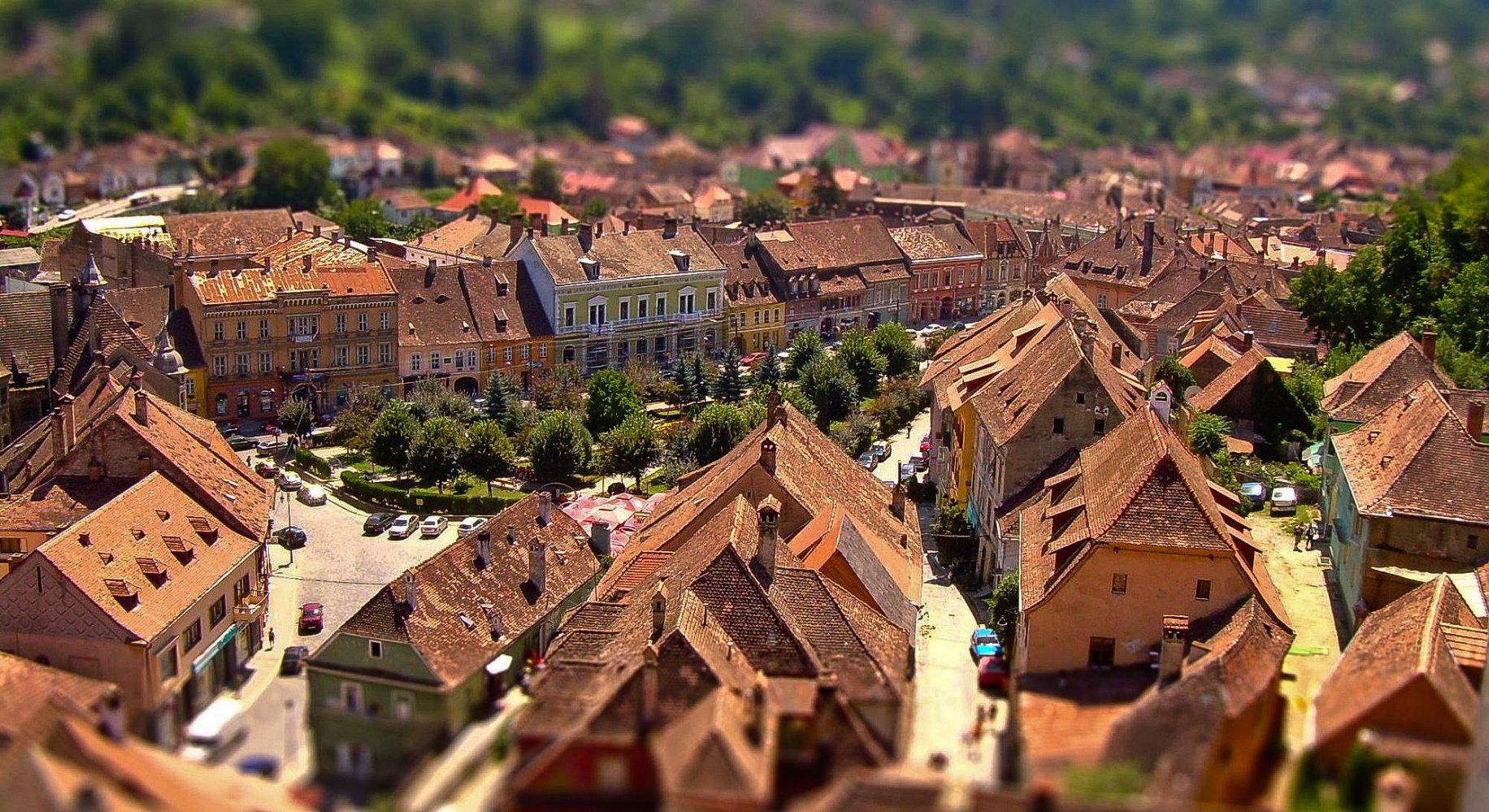 Sibiu
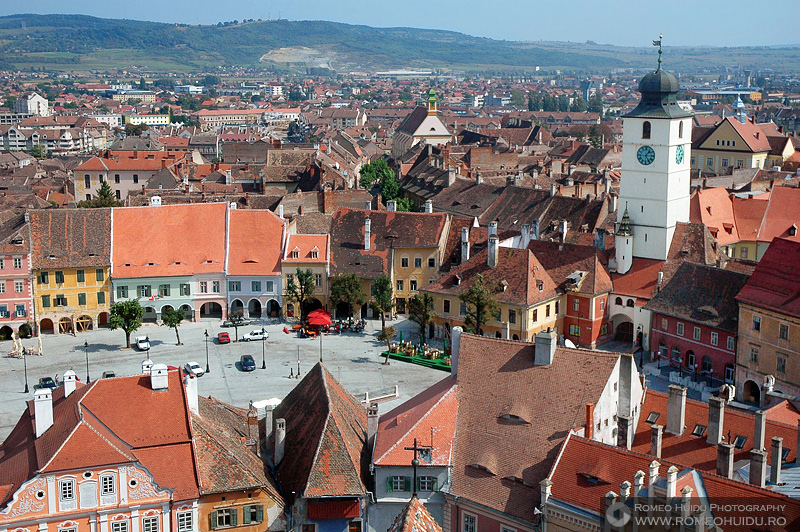 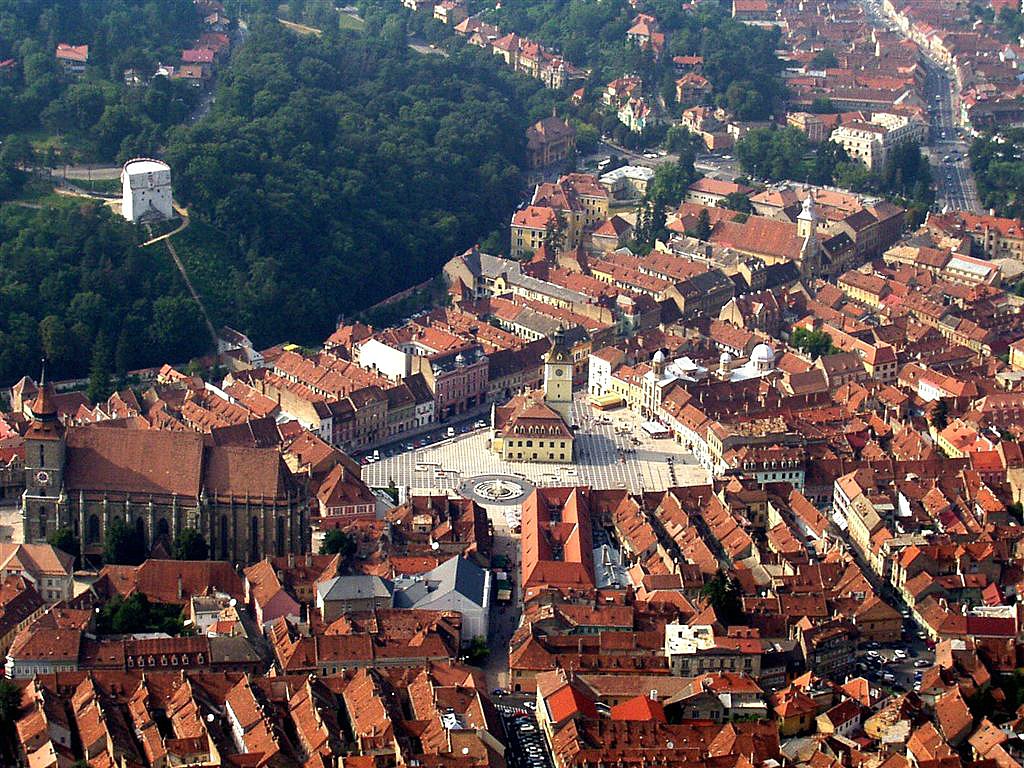 Brašov
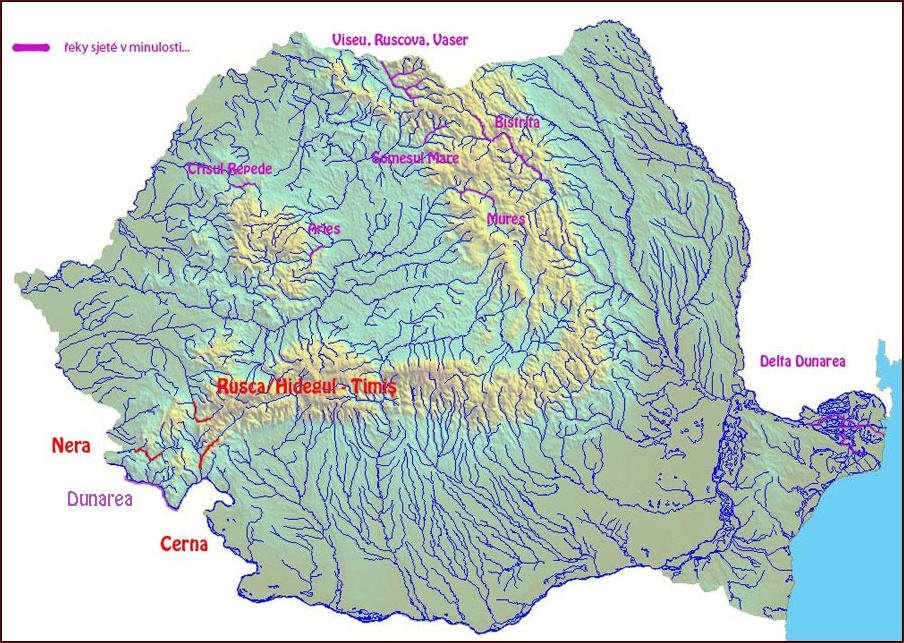 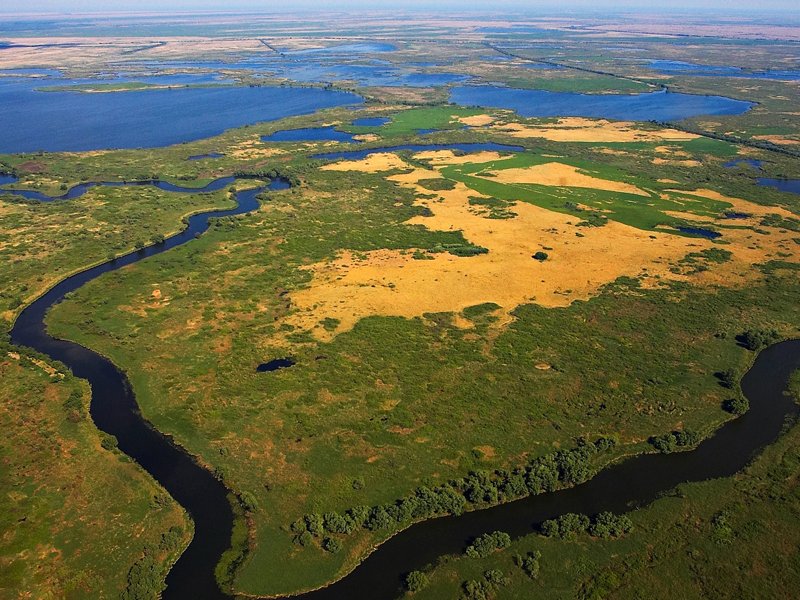 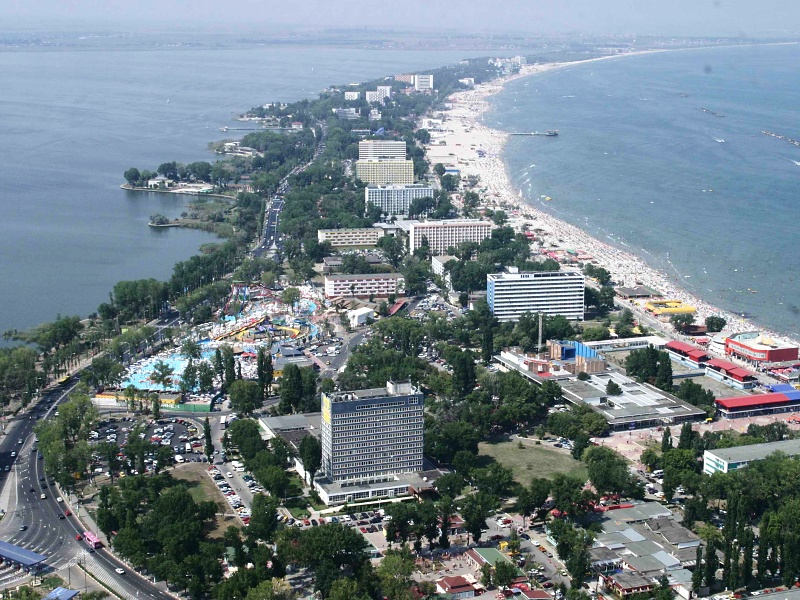 Mamaia
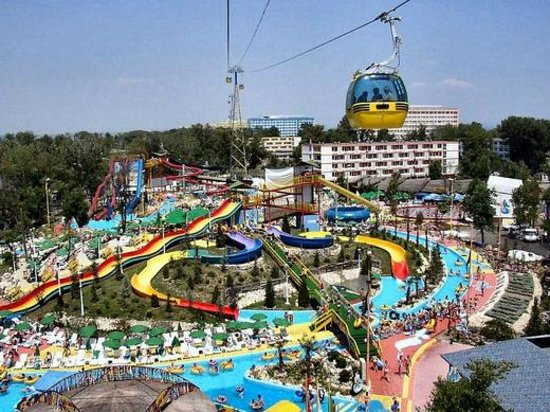 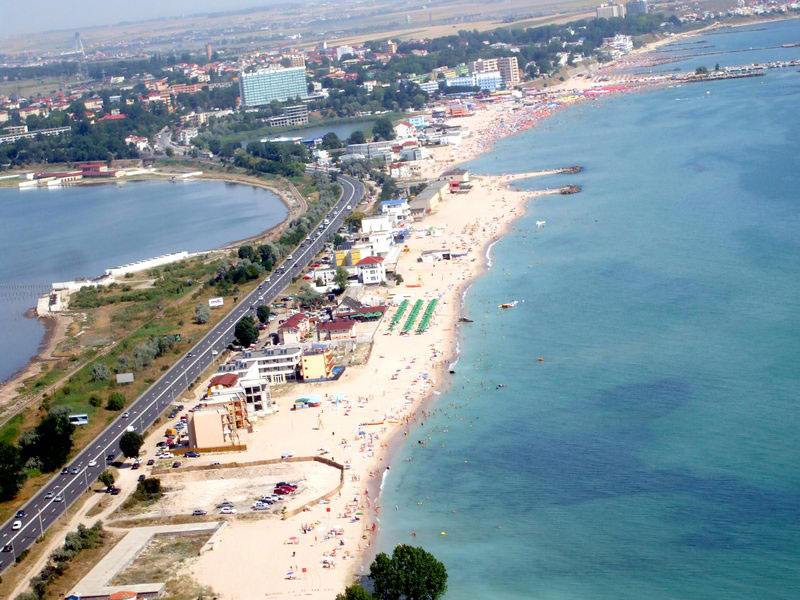 Eforie Nord a Sud
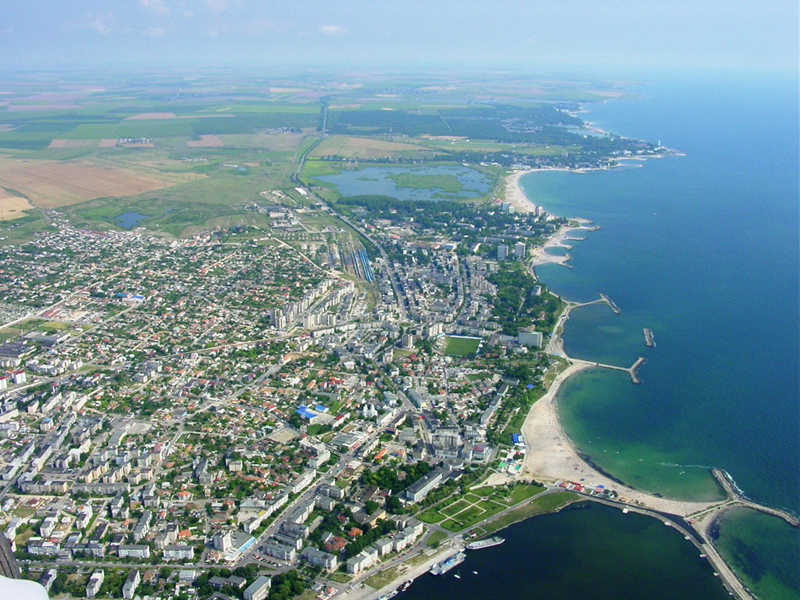 Mangalia
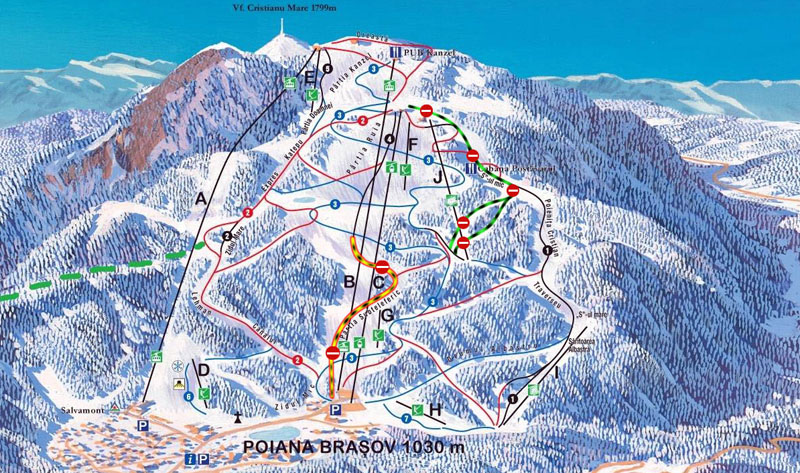 Fagaraš
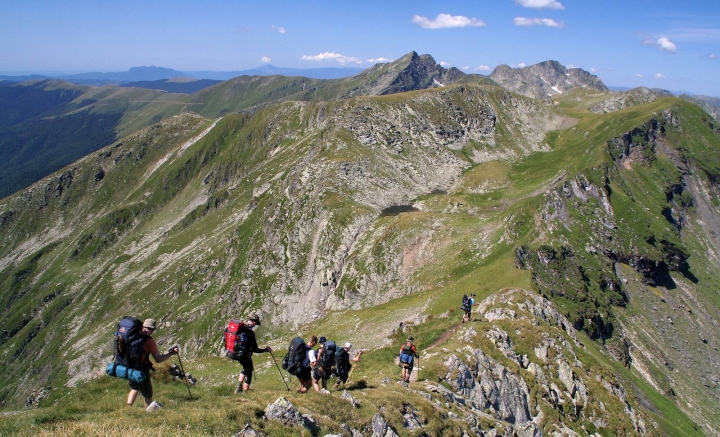 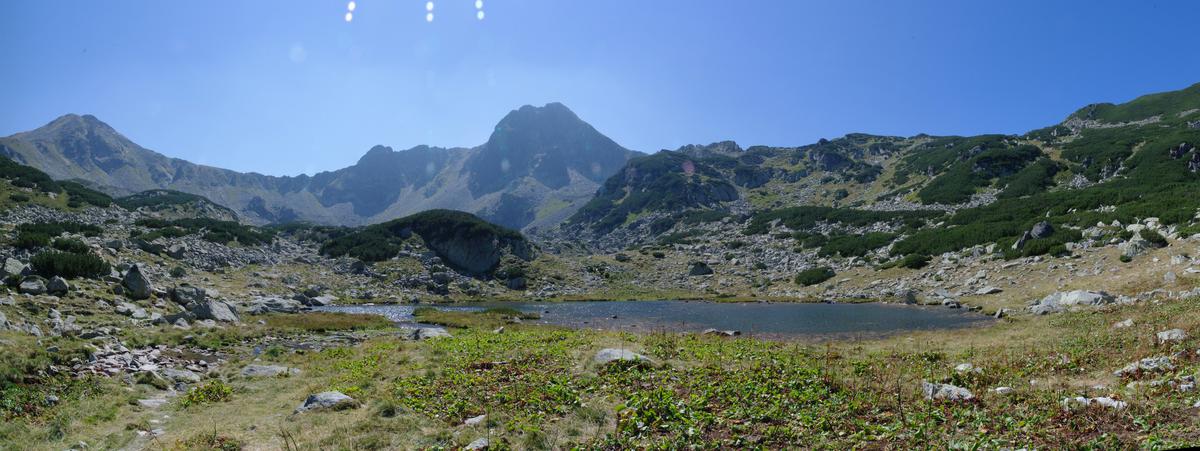 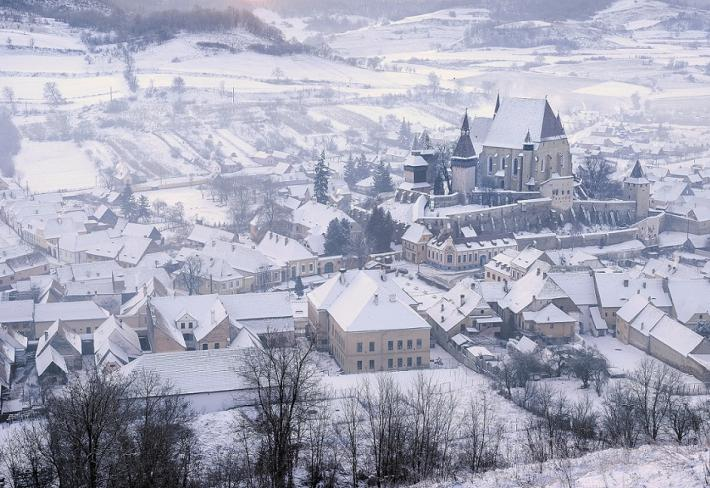 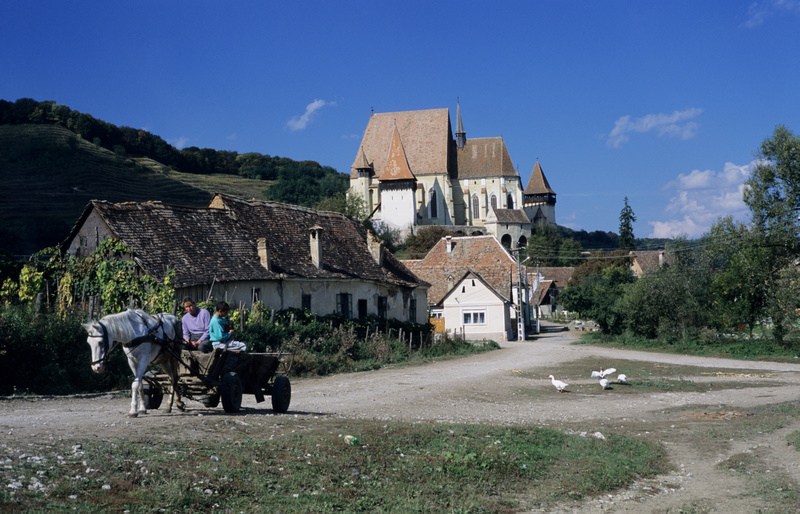 [Speaker Notes: Sedmihradsko, neboli transilvánie]
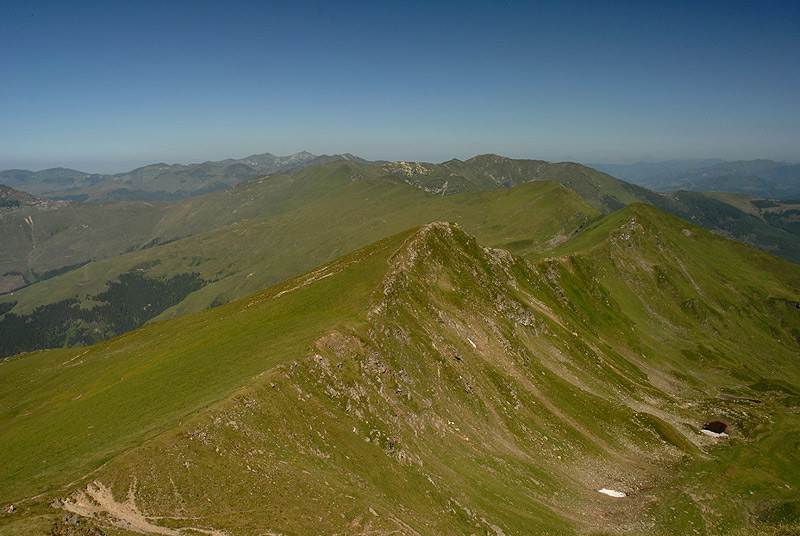 Rodna
Apuseni
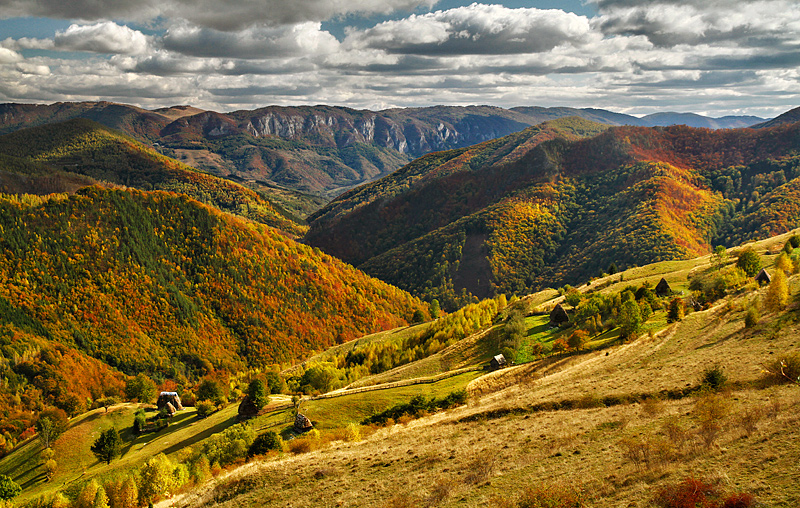 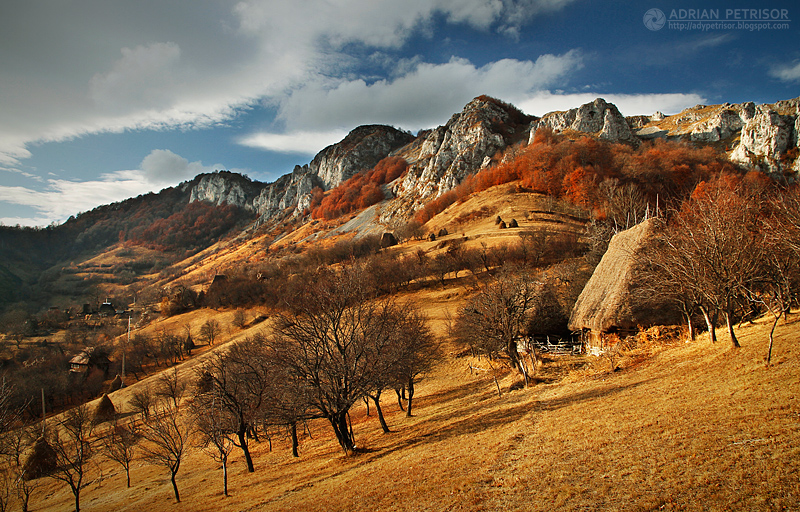 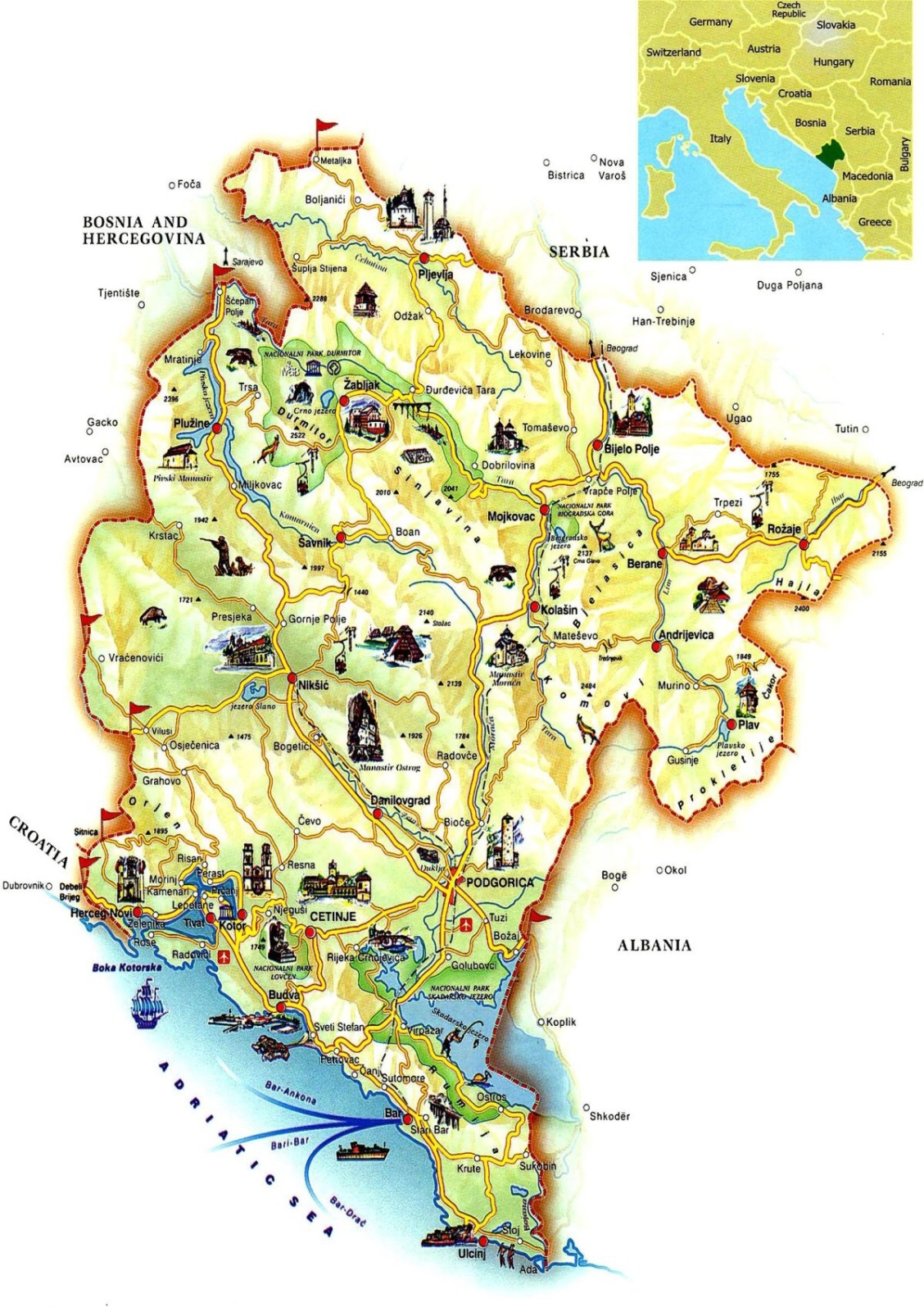 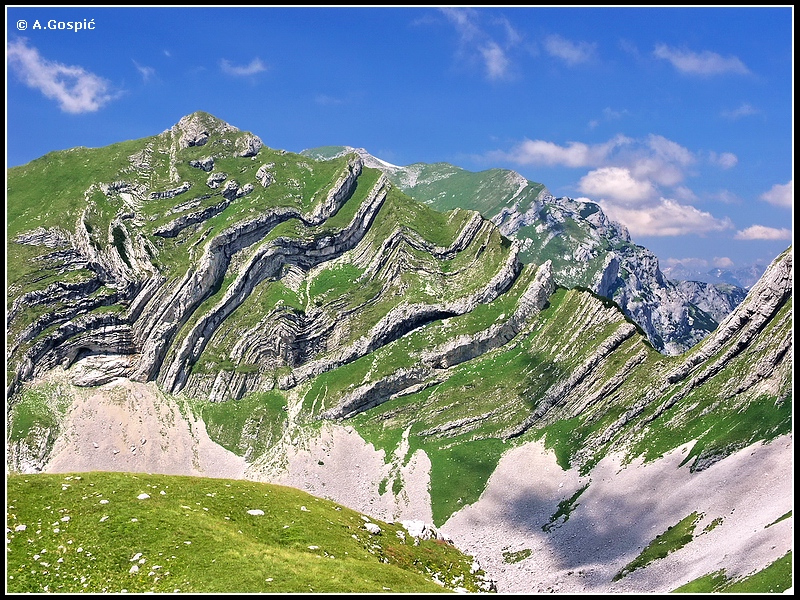 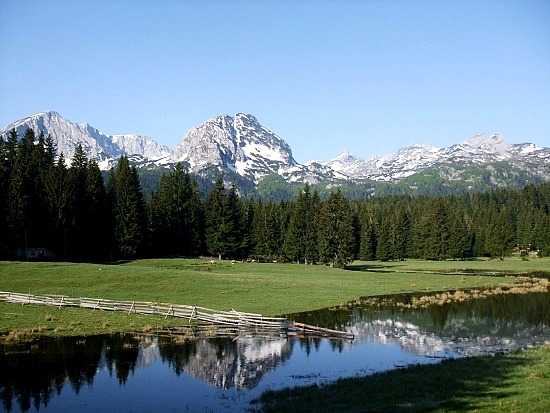 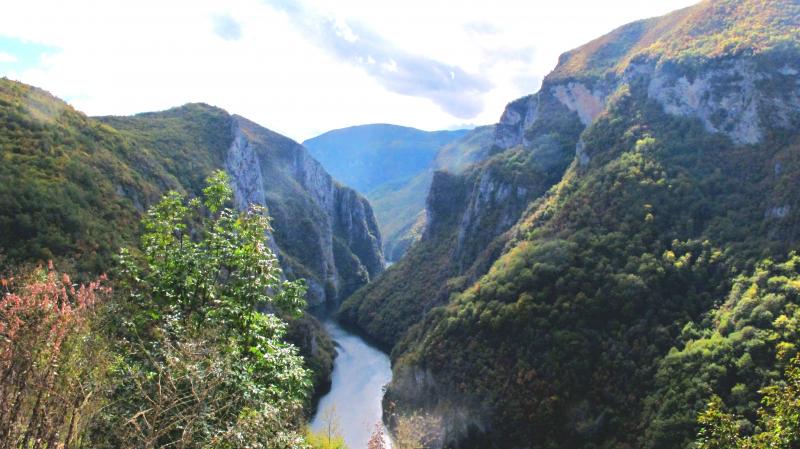 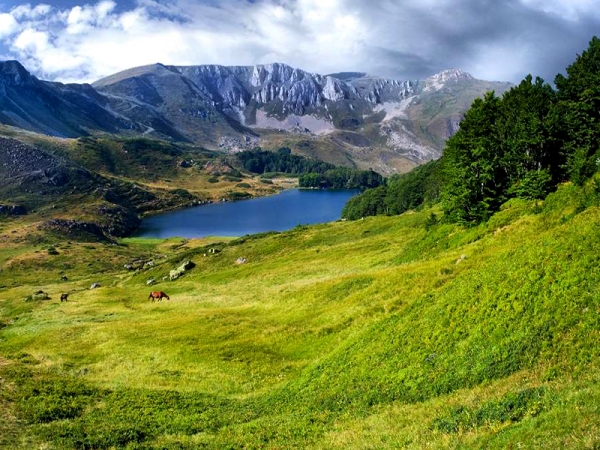 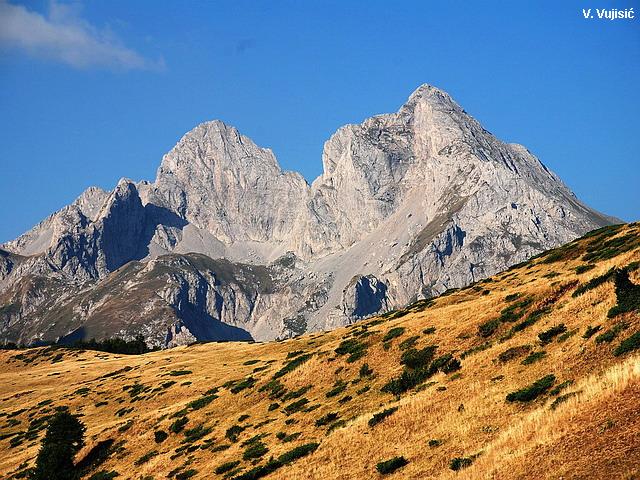 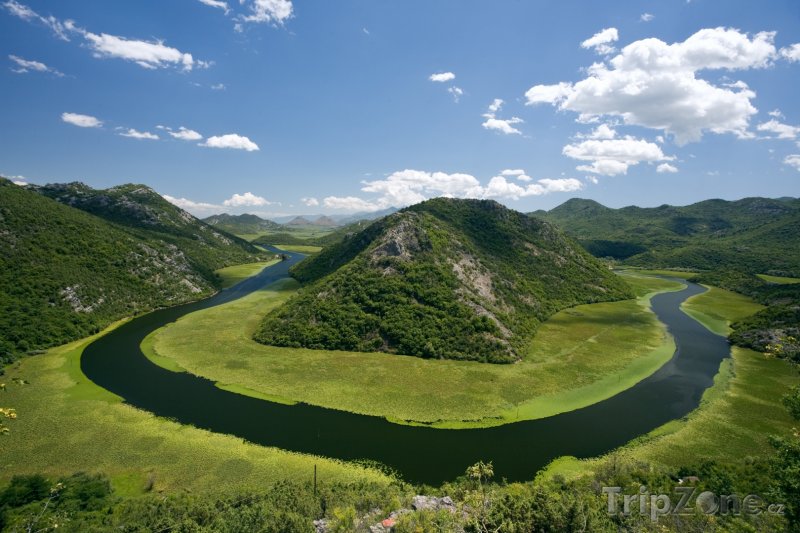 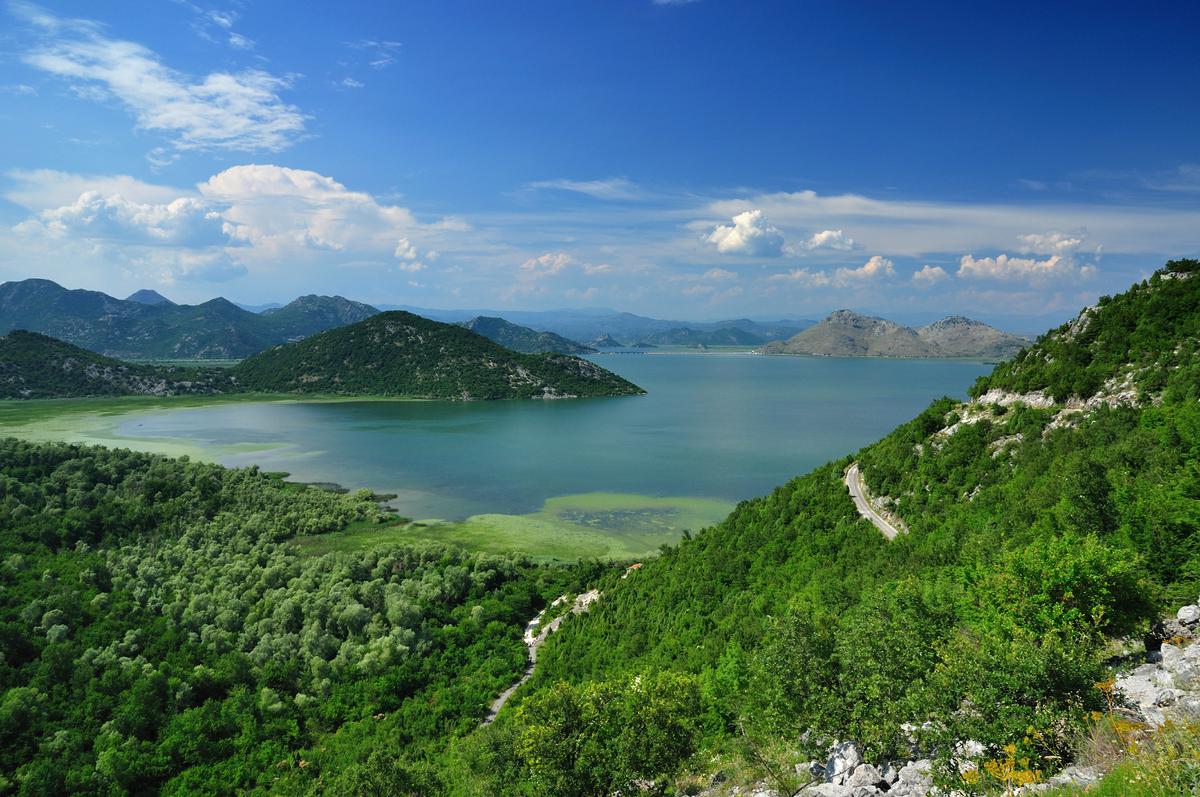 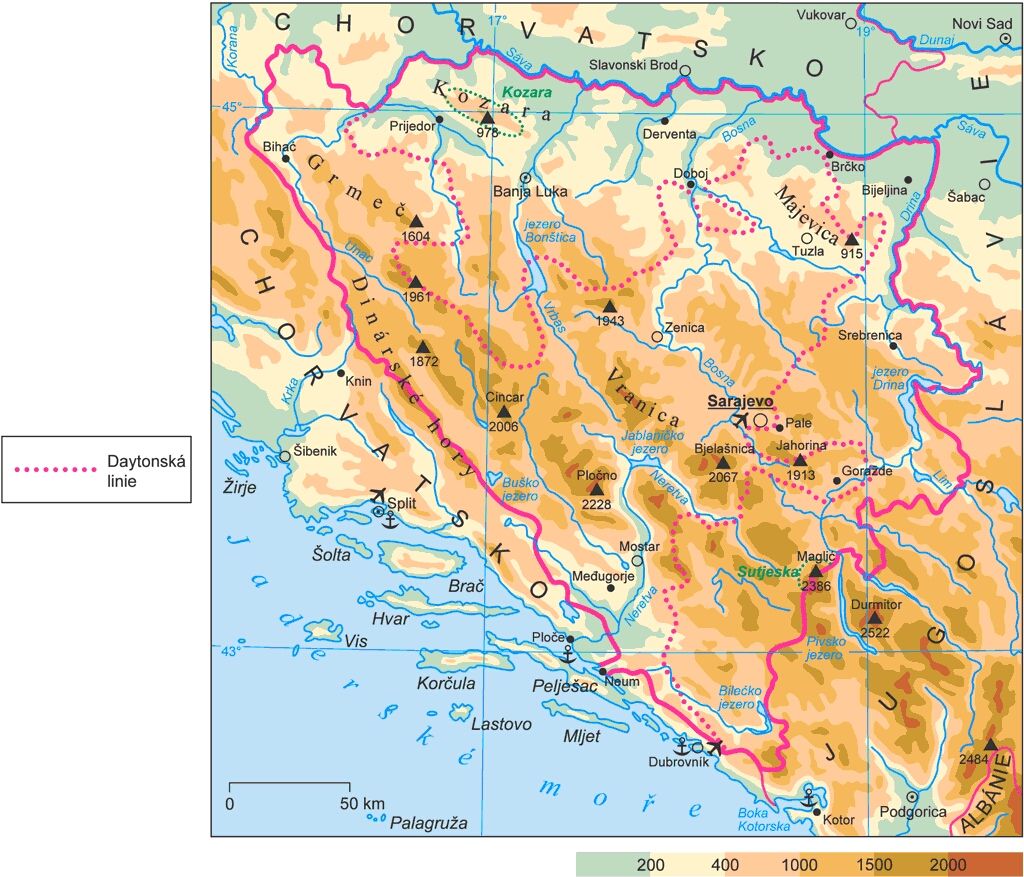 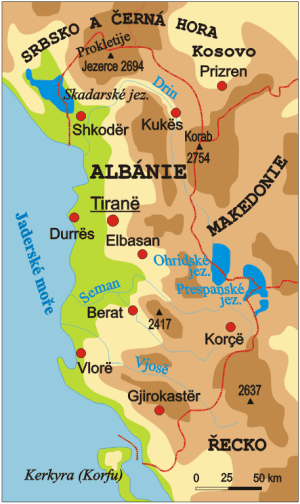 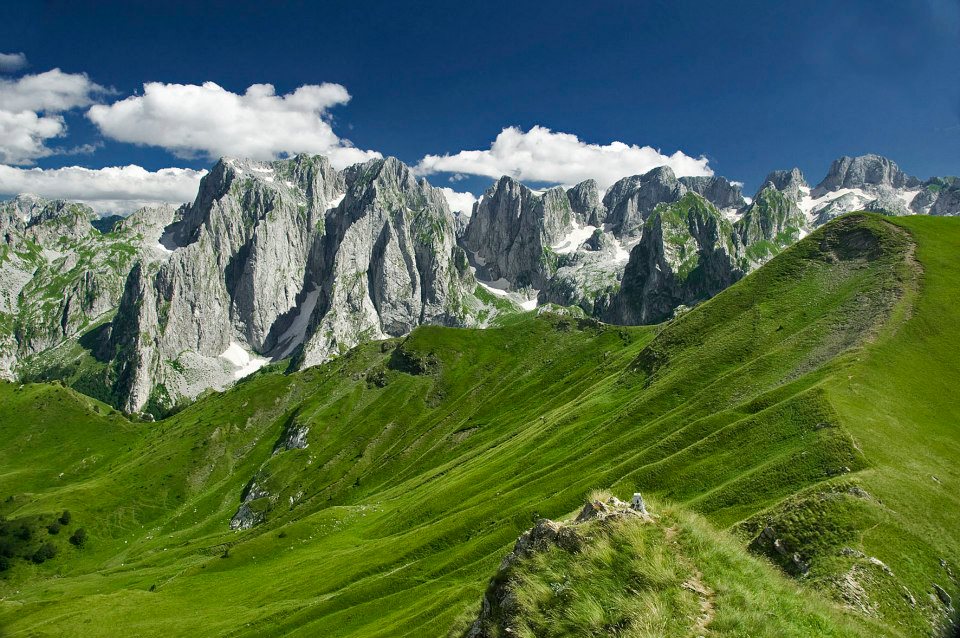 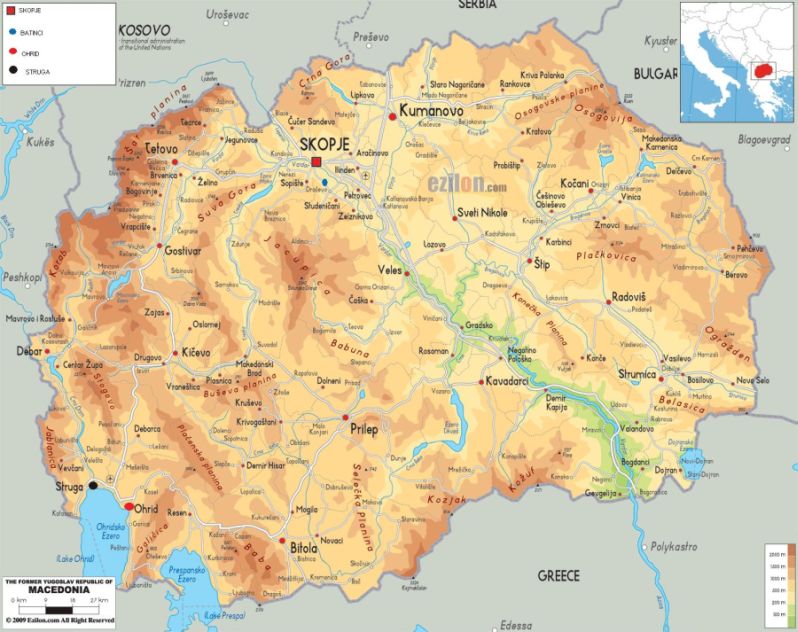